Run in “Slide Show” mode.
Use your up / down arrow keys and / or 
your space bar to advance the slides
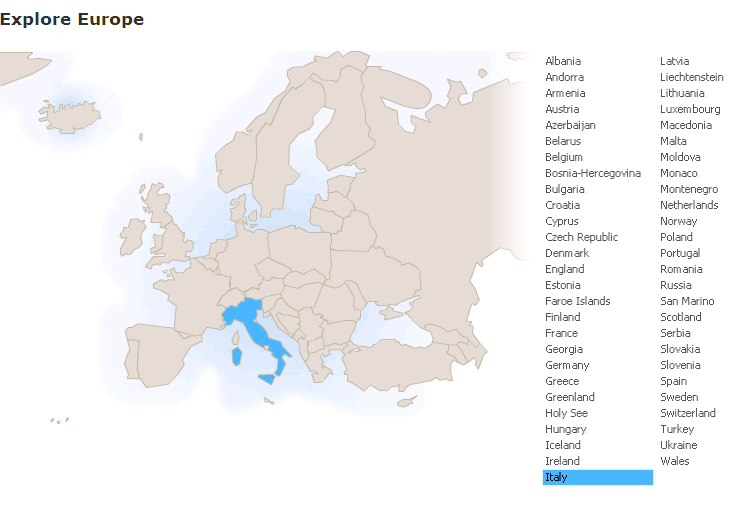 Forces of Nature
and World View
Italy
© 2009-2024  Timothy G. Roufs, University of Minnesota Duluth
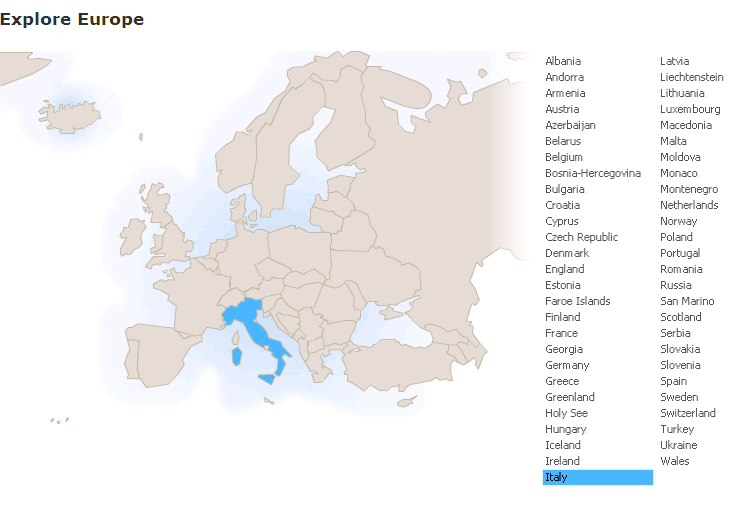 Italy
© 2009-2024  Timothy G. Roufs, University of Minnesota Duluth
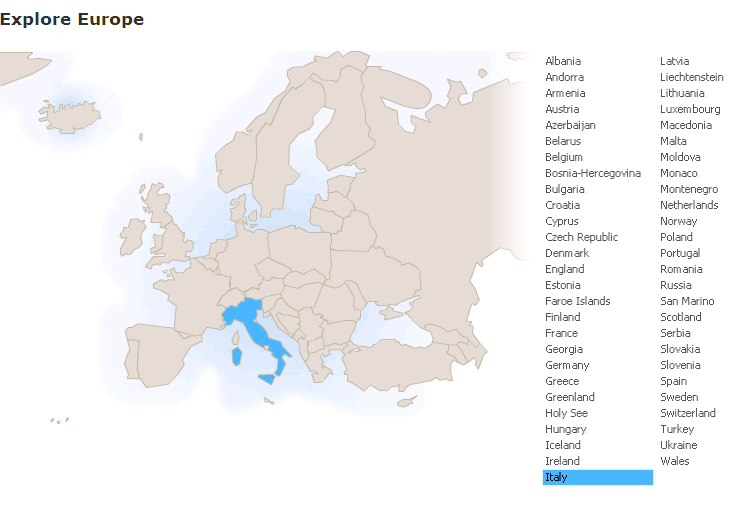 Forces of Nature
and World View
Italy
© 2009-2024  Timothy G. Roufs, University of Minnesota Duluth
Italy’s contemporary situation reflects a complex history, geography, ecology, demographic make up, world view, and so forth
 . . .
So first, a bit of history and background . . .
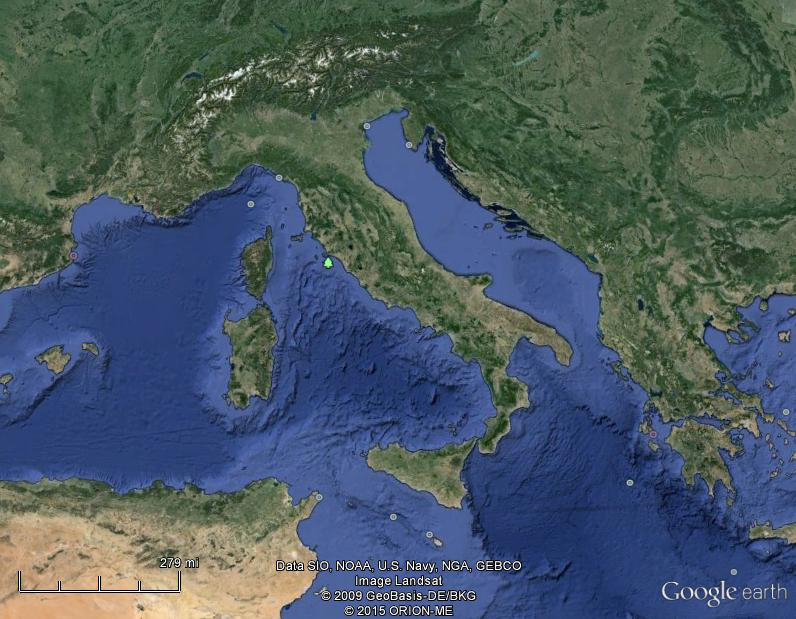 Of all European countries Italy, “the boot,” is probably the most recognizable . . .
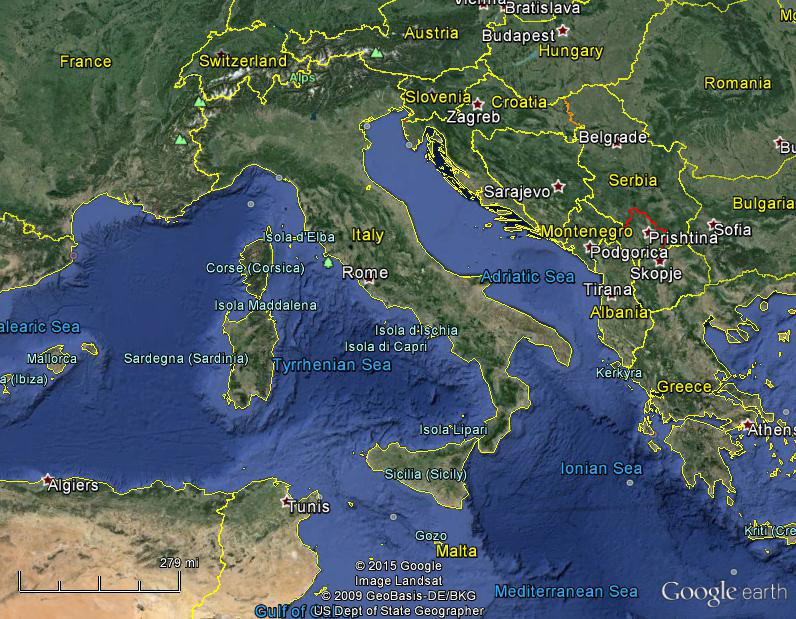 Italy, and her current neighbors . . .
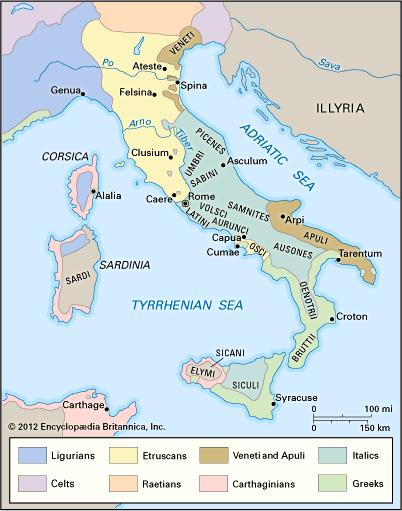 ancient Italic peoples:
Distribution of peoples of ancient Italy ca. 500 B.C.

©Encyclopædia Britannica, Inc.
https://www.britannica.com/topic/history-of-Italy
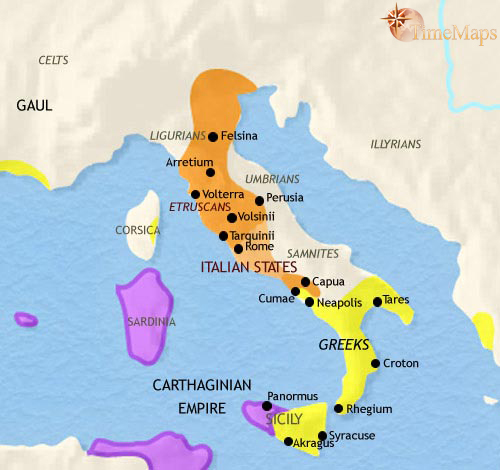 500 B.C.
http://www.timemaps.com/history/italy-500bc
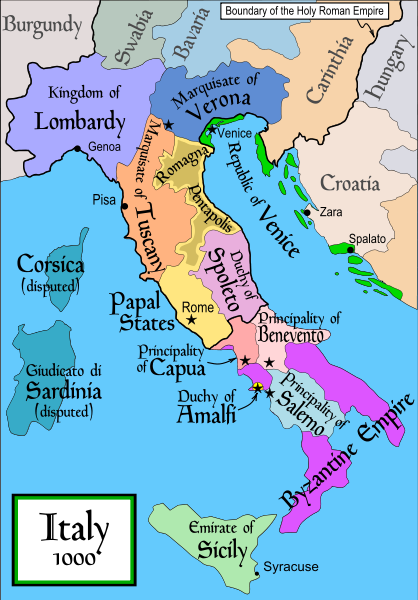 1000
Italy was divided for centuries into small kingdoms and city-states
http://en.wikipedia.org/wiki/Italy
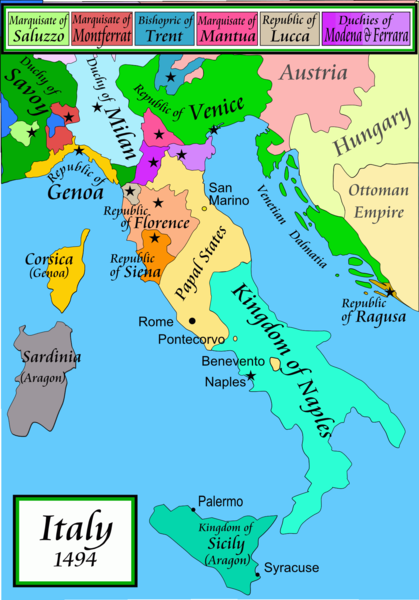 1494
Italy was divided for centuries into small kingdoms and city-states
http://en.wikipedia.org/wiki/Italy
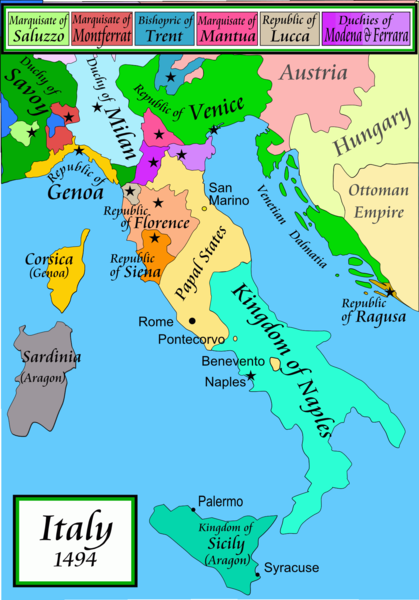 1494
Italy was divided for centuries into small kingdoms and city-states
http://en.wikipedia.org/wiki/Italy
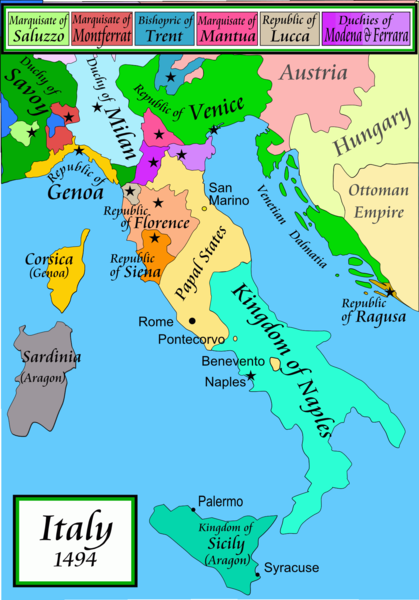 In 1494 Christopher Columbus from Genoa went on his second voyage to the New World
Italy was divided for centuries into small kingdoms and city-states
http://en.wikipedia.org/wiki/Italy
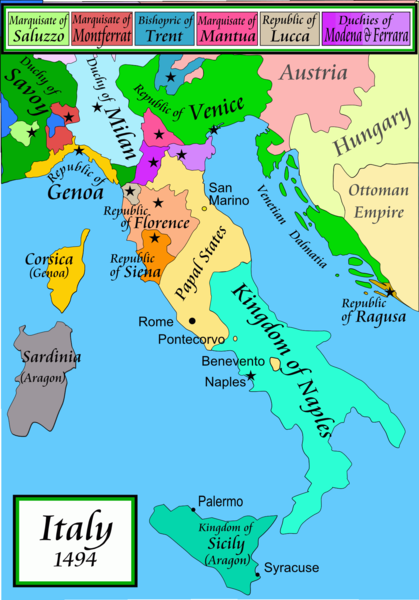 In 1494 Christopher Columbus from Genoa is on his second voyage to the New World
Christopher Columbus was a sugar merchant from Genoa, married to the daughter of a sugar merchant from Madeira, Felipa Perestrello.
Columbus was looking for a way around Venice’s monopoly on things like sugar. . . .
Italy was divided for centuries into small kingdoms and city-states
http://en.wikipedia.org/wiki/Italy
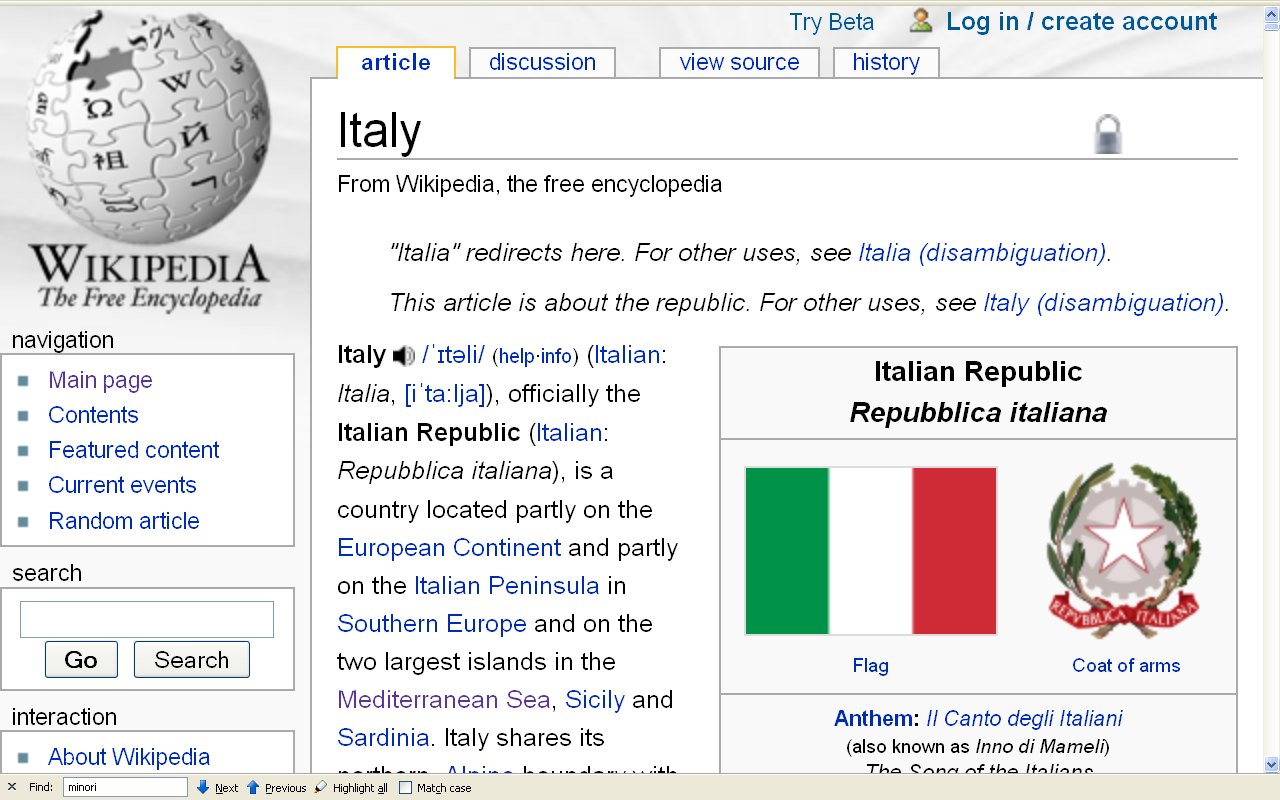 Formation of Italy
Unification —17 March 1861 
Republic —2 June 1946
http://en.wikipedia.org/wiki/Italy
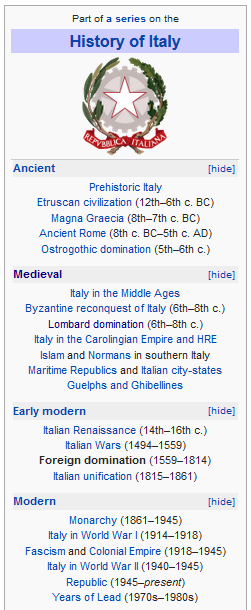 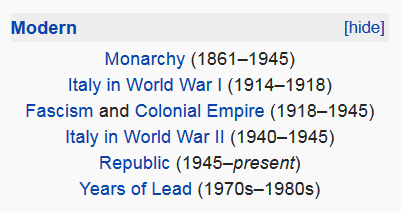 http://en.wikipedia.org/wiki/History_of_Italy_during_foreign_domination_and_the_unification
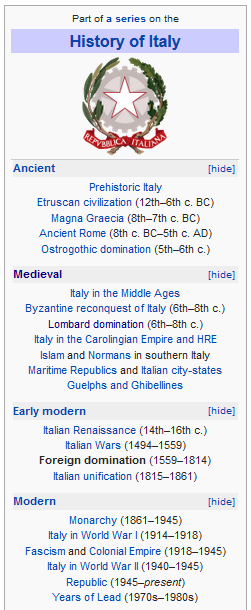 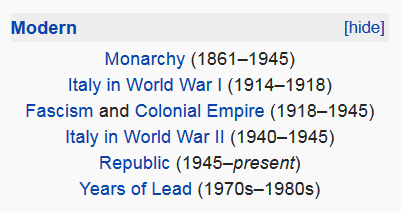 http://en.wikipedia.org/wiki/History_of_Italy_during_foreign_domination_and_the_unification
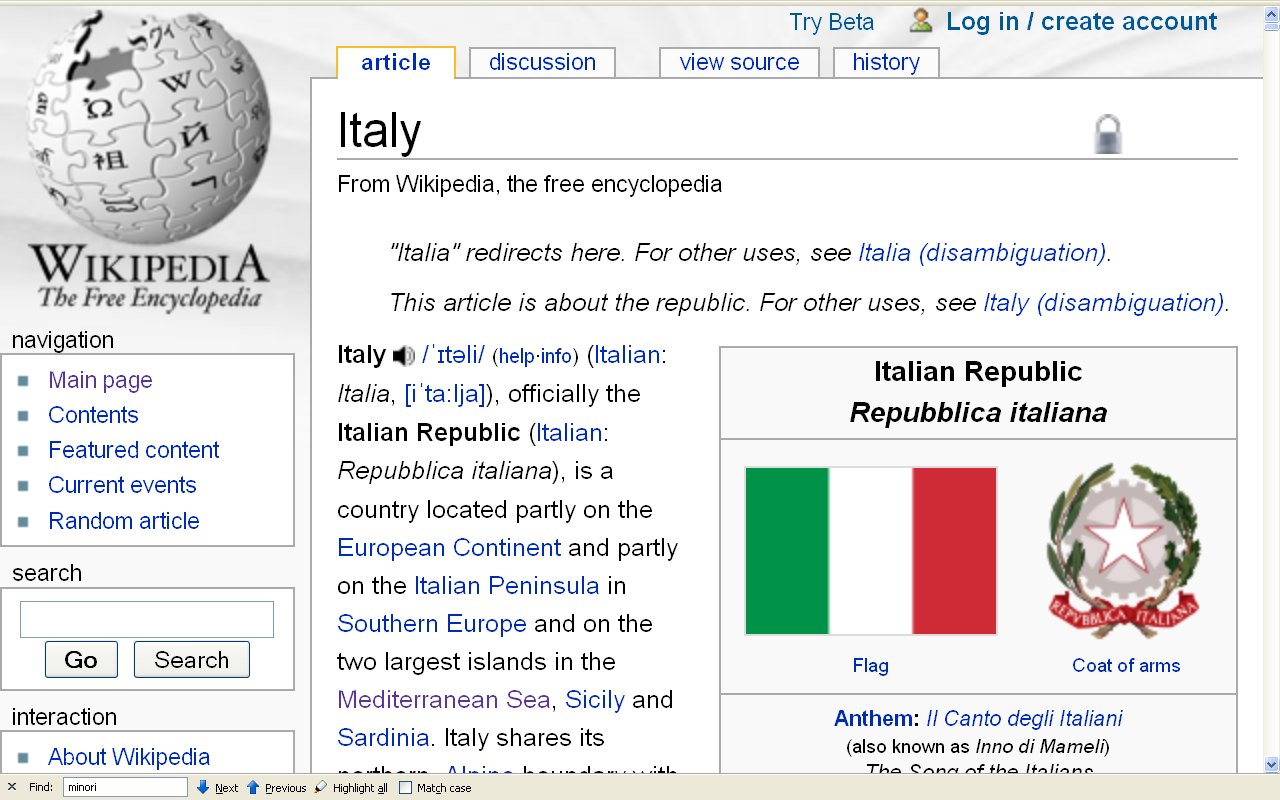 Formation of Italy
Unification —17 March 1861 
Republic —2 June 1946
http://en.wikipedia.org/wiki/Italy
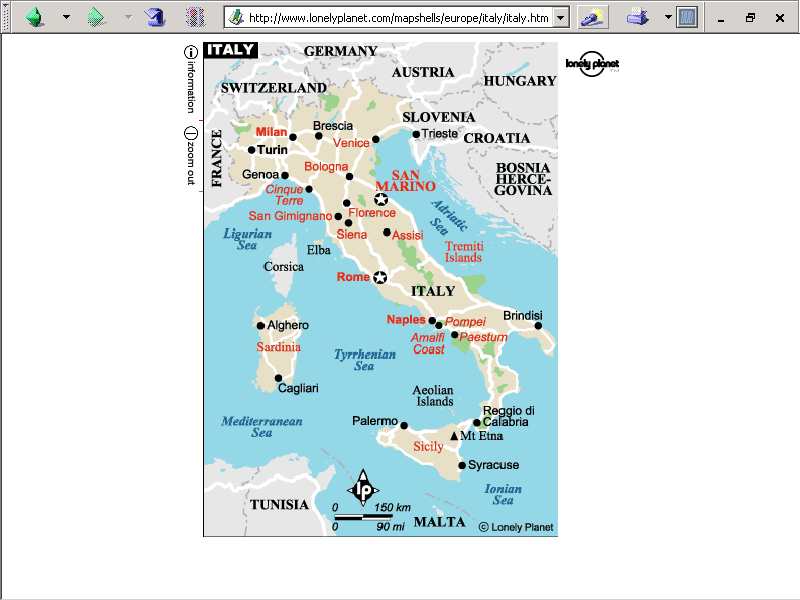 population size
62,390,364 (July 2021 est.)
https://www.worldometers.info/world-population/italy-population/
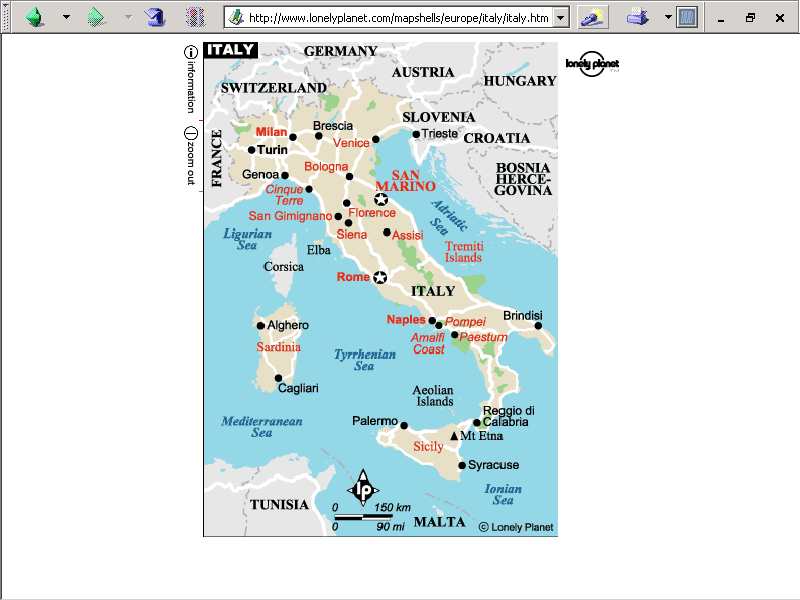 Note
Sicily
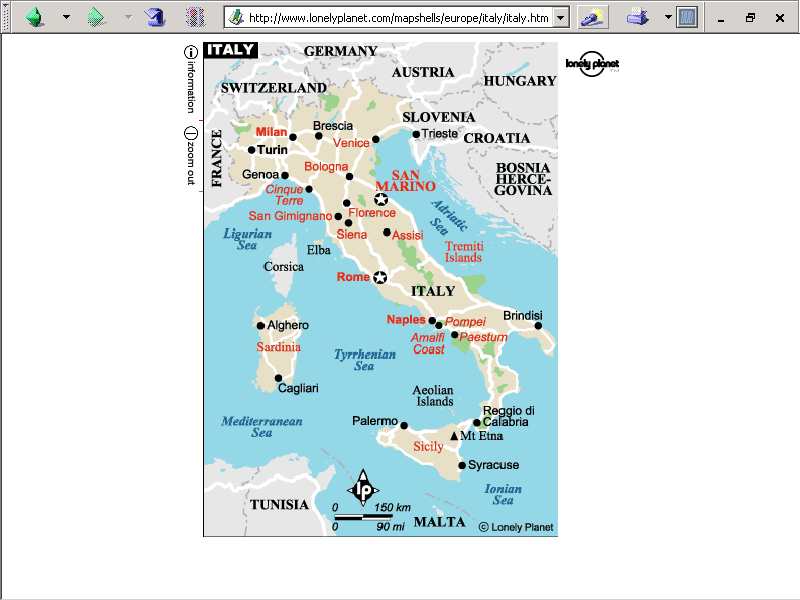 Note
Sardinia
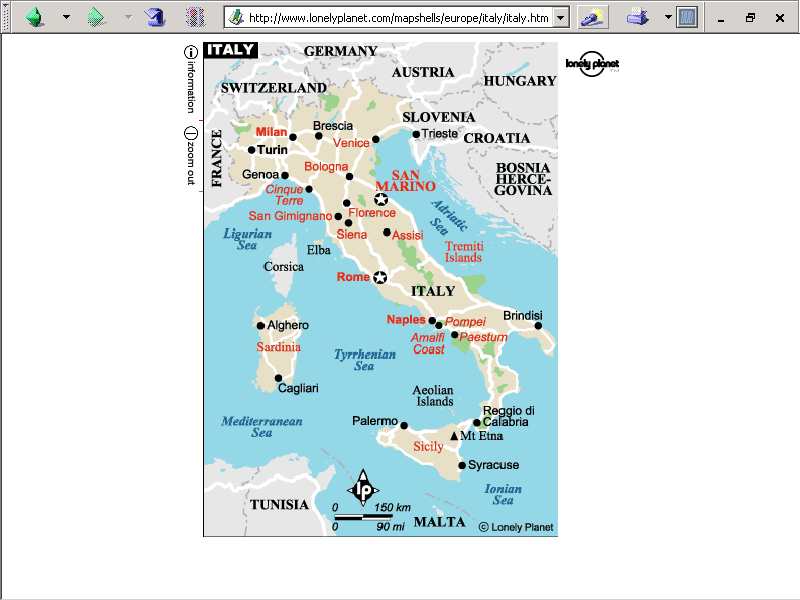 Note
Kingdom of Tavolara
(unrecognized micronation)
https://en.wikipedia.org/wiki/Kingdom_of_Tavolara
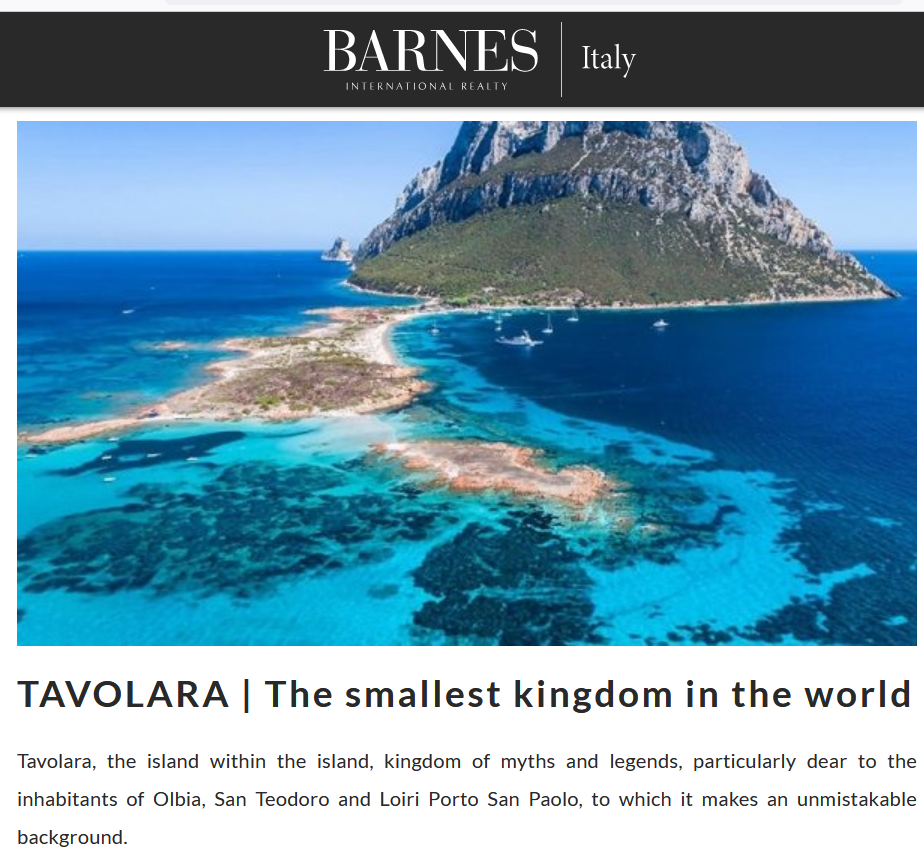 https://barnes-italy.com/tavolara-the-smallest-kingdom-in-the-world/
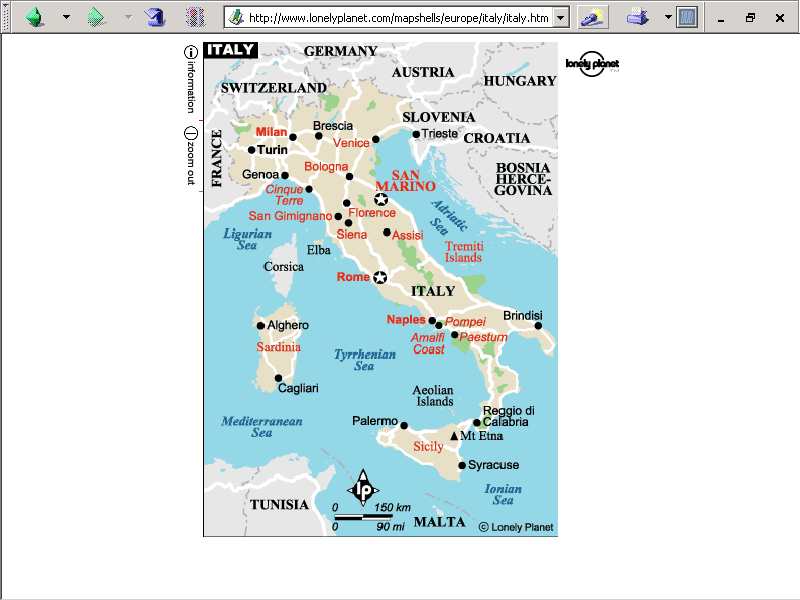 Note
Corsica 
(French)
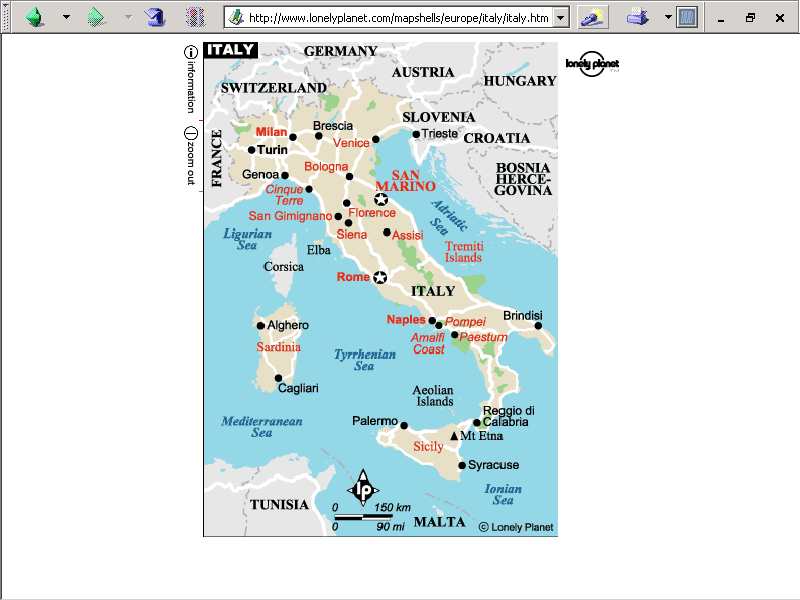 Principality of Seborga
(unrecognized micronation)
Note
https://en.wikipedia.org/wiki/Seborga
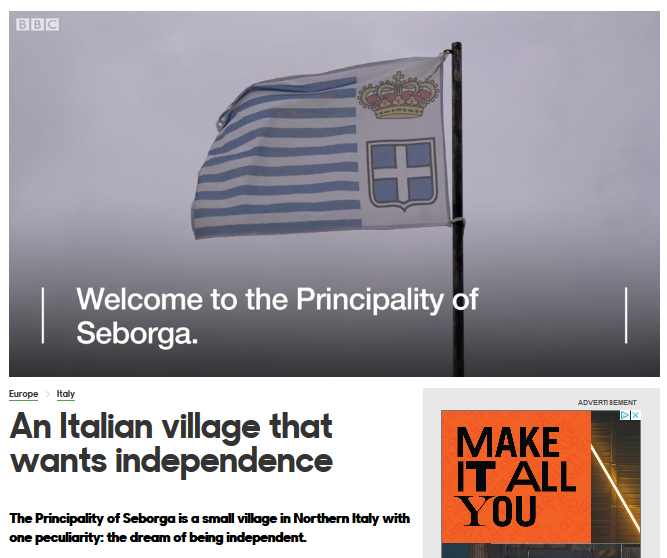 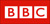 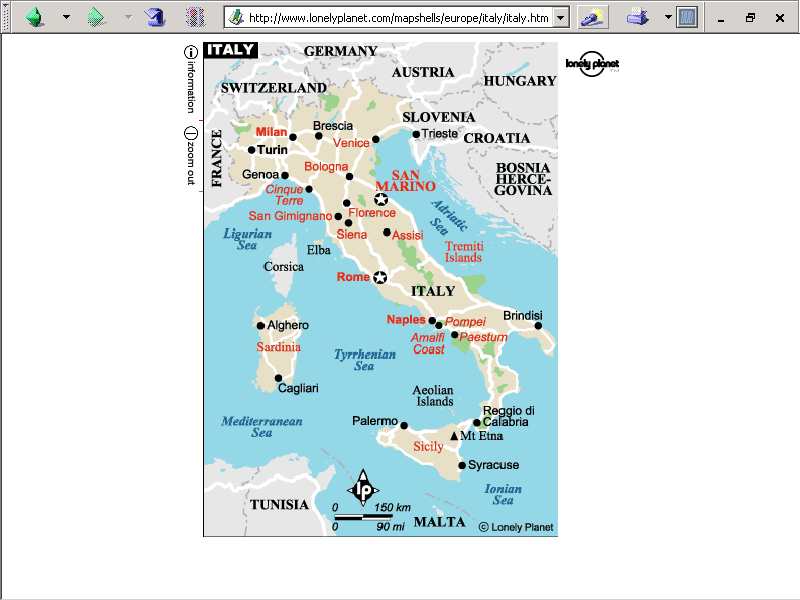 Note
Rome
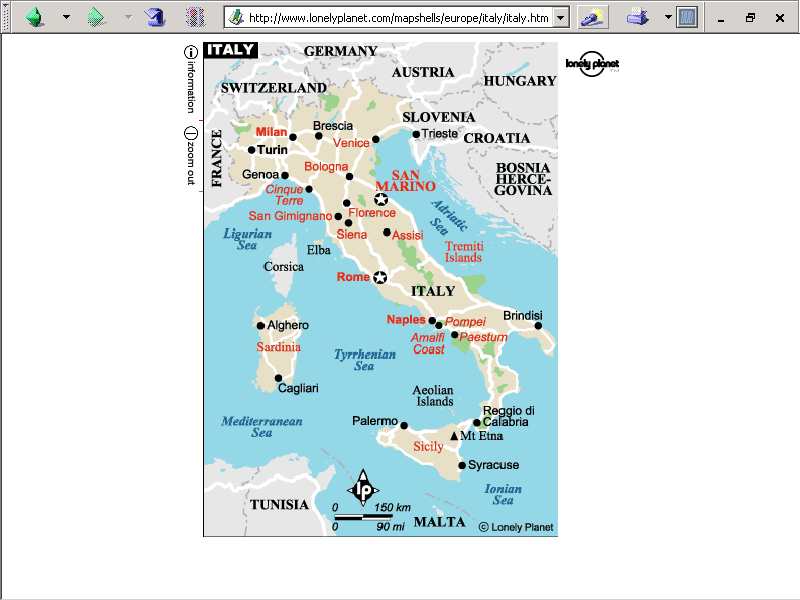 The Holy See
(The Vatican)
an independent country
Note
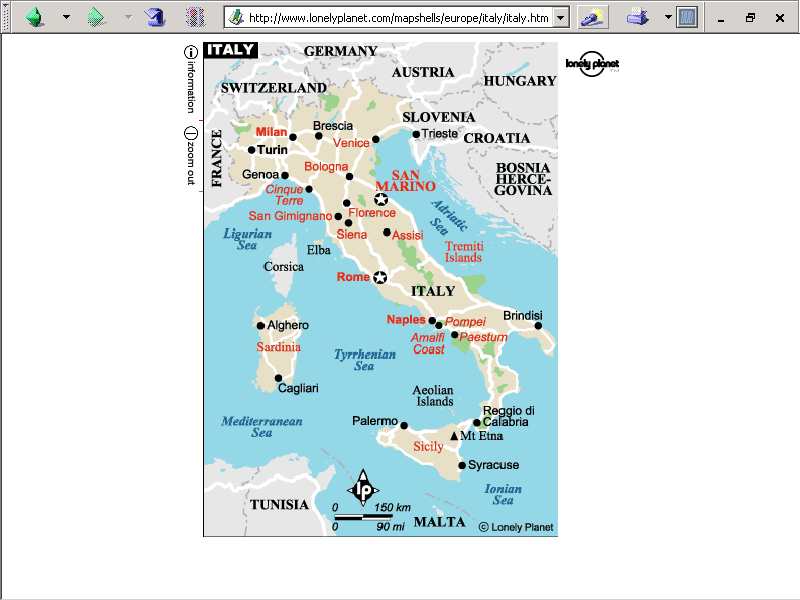 Note
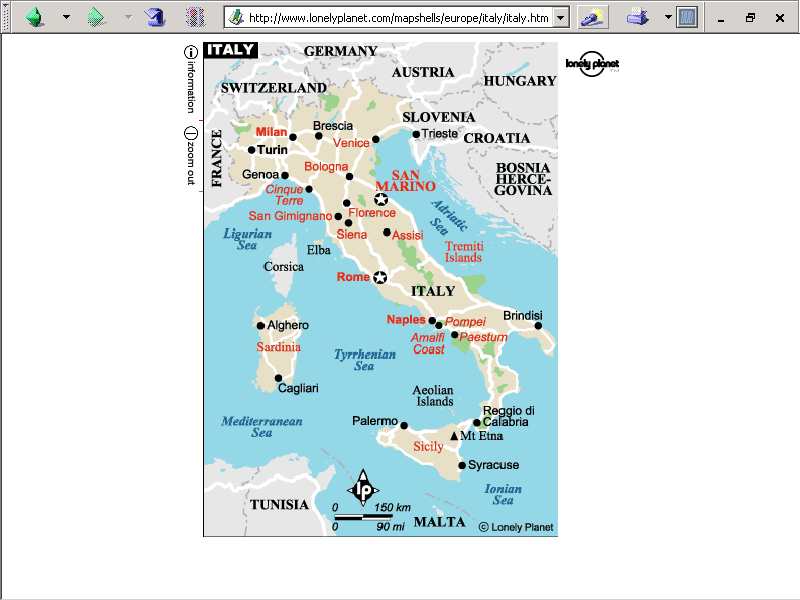 Note
The Most Serene Republic of San Marino
an independent country
the 
Units of Analysis
can be combined
(and quite often are)
“units of analysis” may include:

one person
the family
the community
a region
a “culture area”
a culture / “subculture”
a country / nation
the world
an item or action itself
a “cultural metaphor”
“units of analysis” may include:
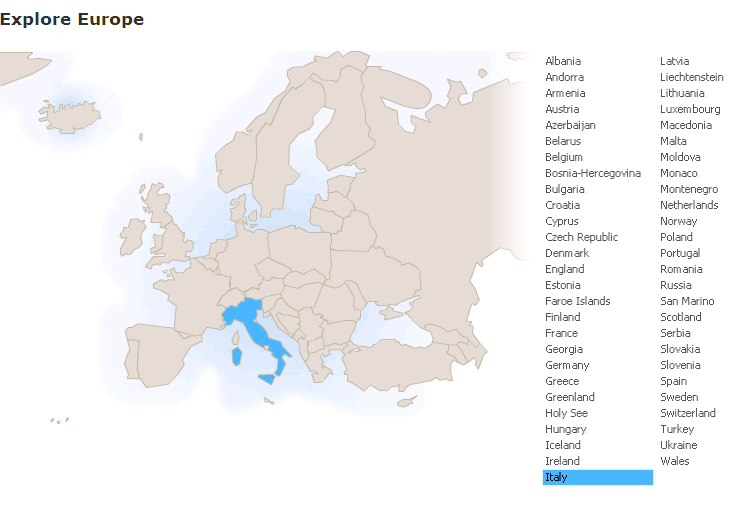 Forces of Nature
and World View
Italy
© 2009-2024  Timothy G. Roufs, University of Minnesota Duluth
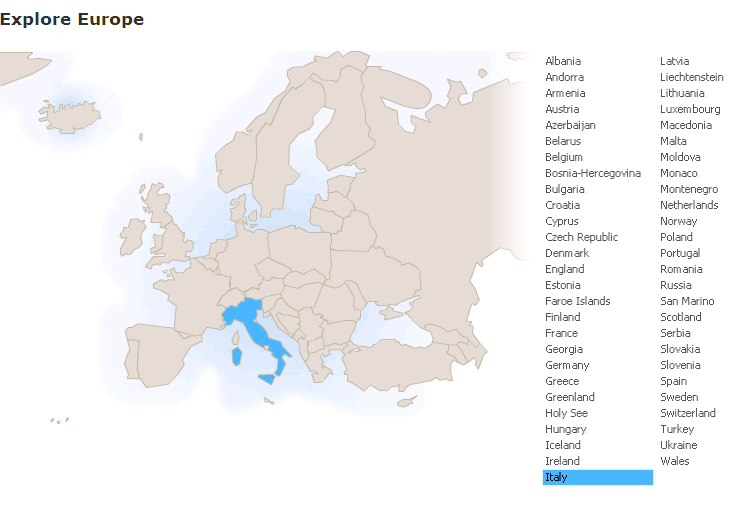 The Forces of Nature
strongly influence Italians’ World View
Italy
Martin J. Gannon and Rajnandini PillaiUnderstanding Global Cultures
Historically, Italy has been victimized by overwhelming natural disasters

Earthquakes
Volcanoes
Floods
Famines
www.d.umn.edu/cla/faculty/troufs/anth1095/index.html#Gannon
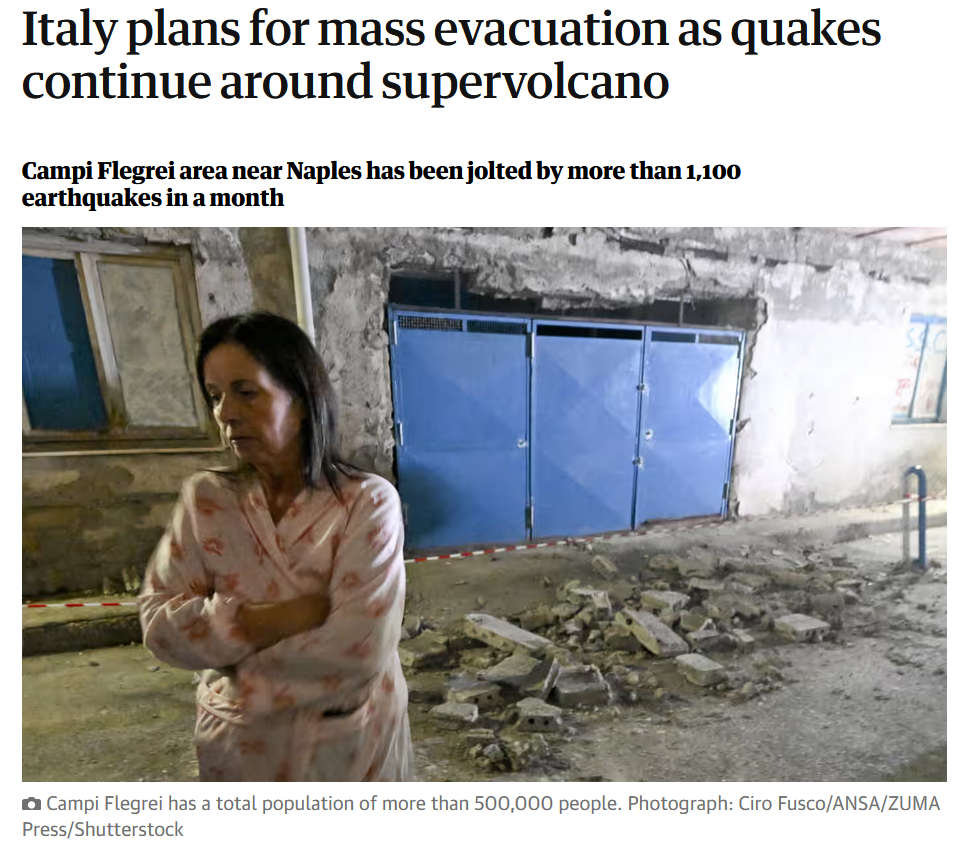 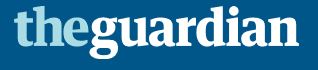 5 October 2023
https://www.theguardian.com/world/2023/oct/05/italy-supervolcano-campi-flegrei-naples-earthquakes-evacuation-plans?CMP=Share_iOSApp_Other
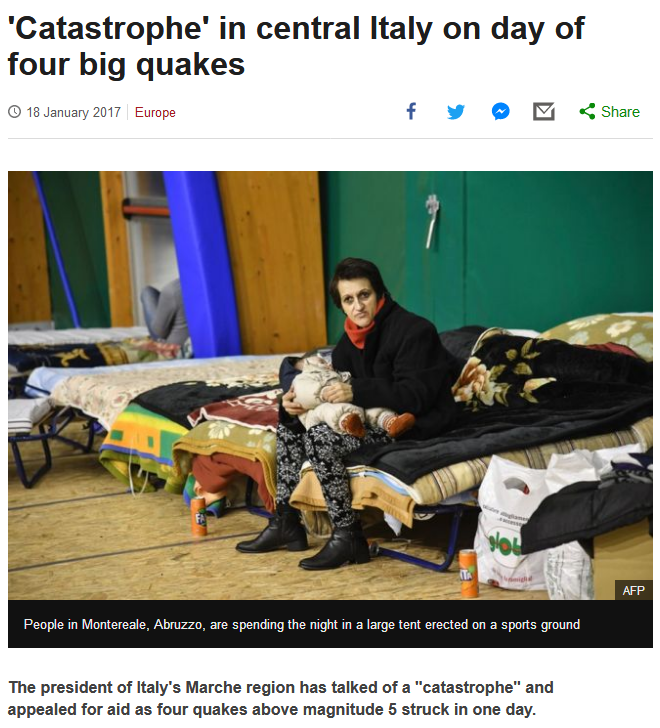 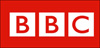 http://www.bbc.com/news/world-europe-38663608?ocid=global_bbccom_email_18012017_top+news+stories
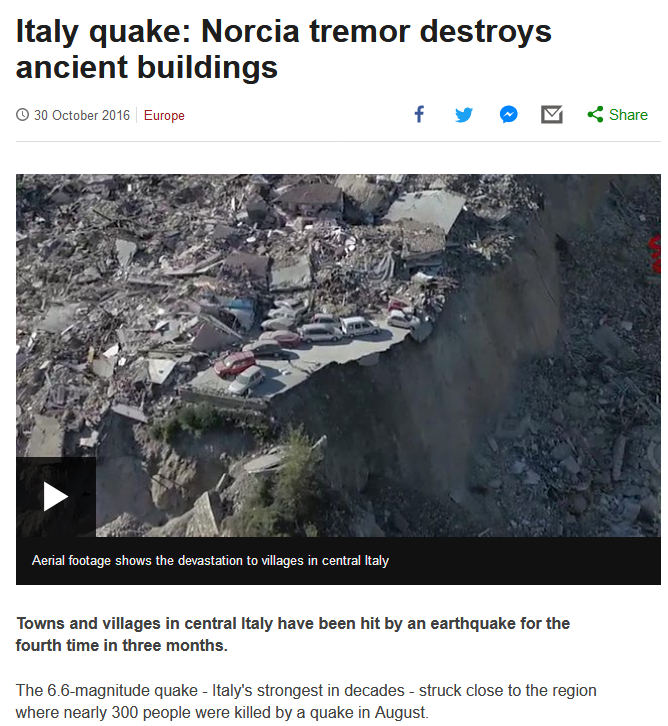 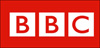 http://www.bbc.com/news/world-europe-37814975
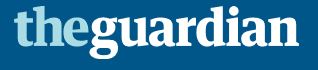 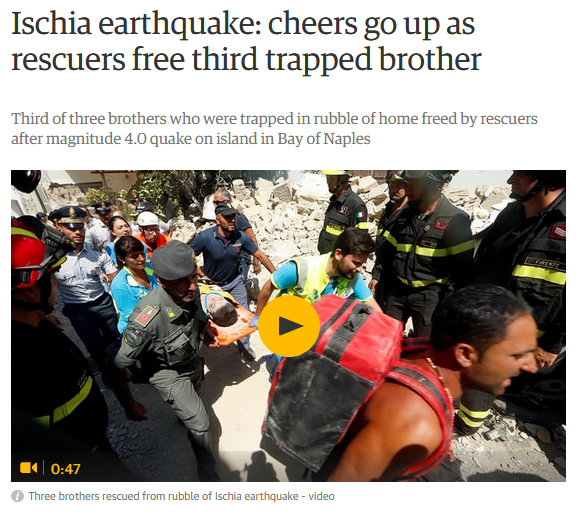 22 August 2017
https://www.theguardian.com/world/2017/aug/21/earthquake-strikes-italian-island-of-ischia-with-one-reported-dead?CMP=Share_iOSApp_Other
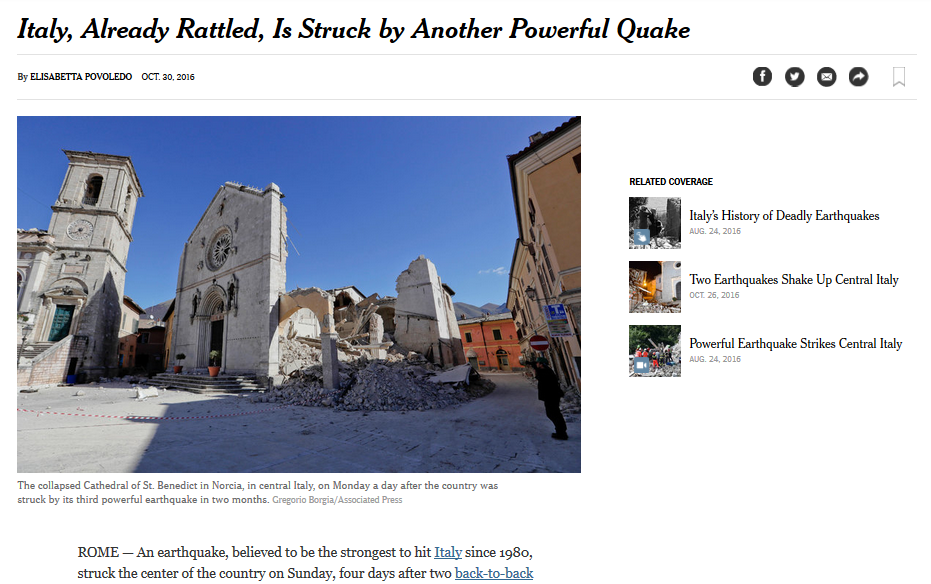 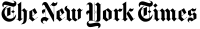 http://www.nytimes.com/2016/10/31/world/europe/italy-earthquake-norcia.html?em_pos=large&emc=edit_nn_20161031&nl=morning-briefing&nlid=60046204
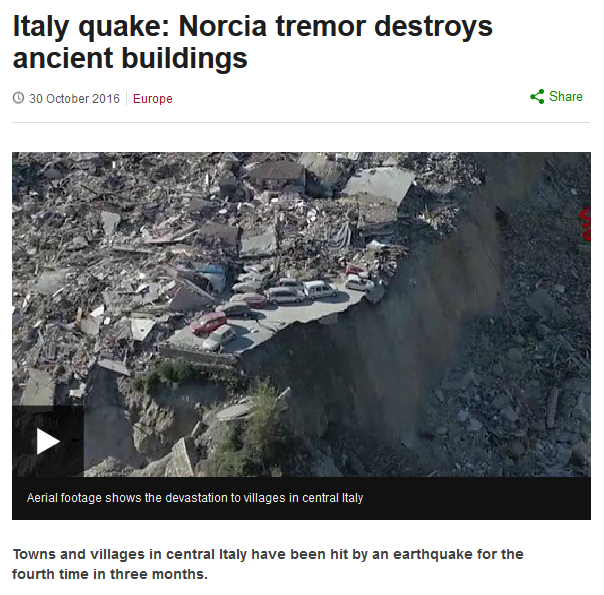 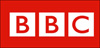 http://www.bbc.com/news/world-europe-37814975#%22
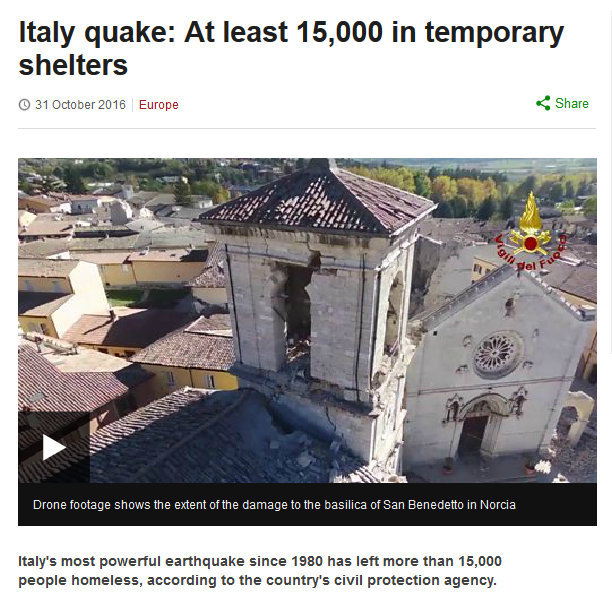 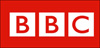 http://www.bbc.com/news/world-europe-37823614?ocid=global_bbccom_email_31102016_top+news+stories
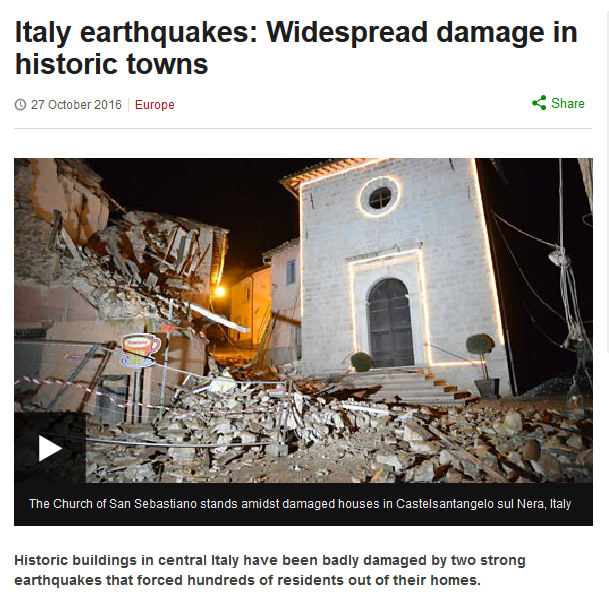 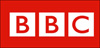 http://www.bbc.com/news/world-europe-37785853
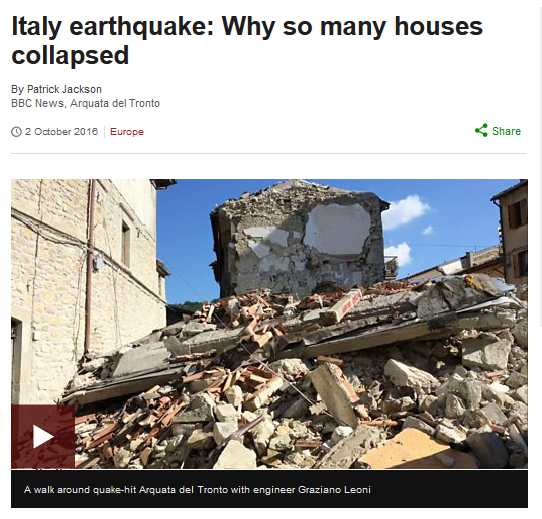 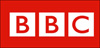 20 May 2012
http://www.bbc.com/news/world-europe-37522660
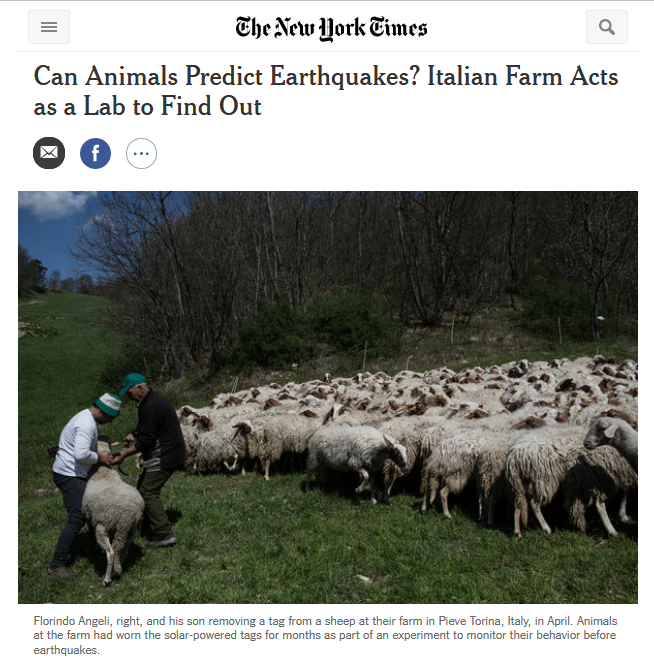 17 June 2017
20 May 2012
Source
Martin J. Gannon and Rajnandini PillaiUnderstanding Global Cultures
Historically, Italy has been victimized by overwhelming natural disasters

Earthquakes
Volcanoes
Floods
Famines
and sinkholes
www.d.umn.edu/cla/faculty/troufs/anth1095/index.html#Gannon
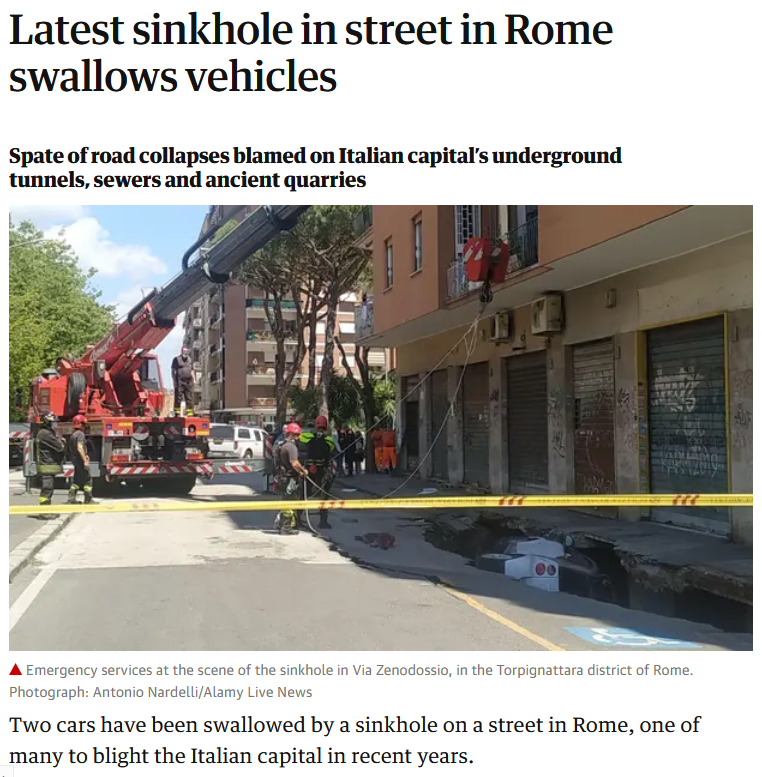 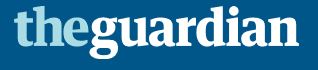 25 May 2021
20 May 2012
https://www.theguardian.com/world/2021/may/25/latest-sinkhole-in-street-in-rome-swallows-vehicles?CMP=Share_iOSApp_Other
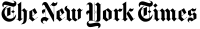 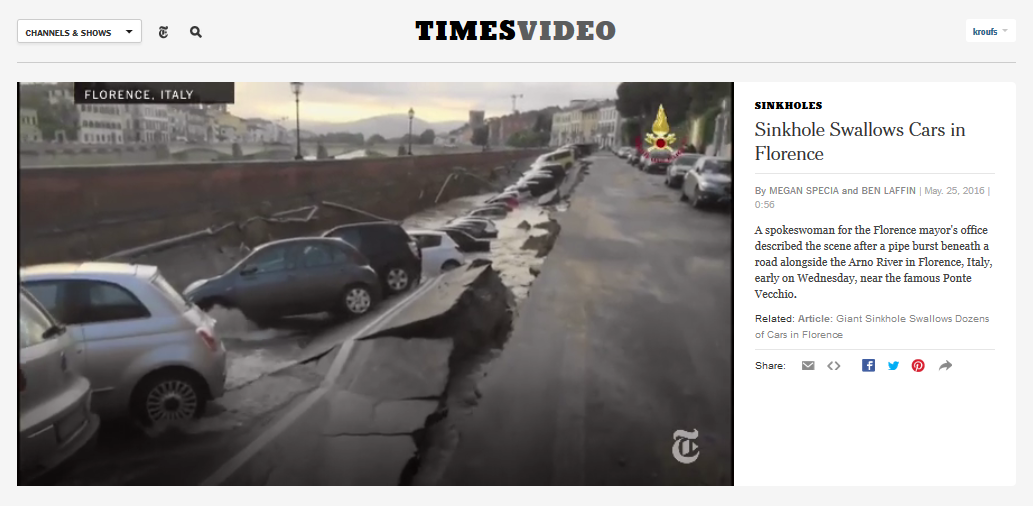 20 May 2012
http://www.nytimes.com/video/world/europe/100000004435414/sinkhole-swallows-cars-in-italy.html
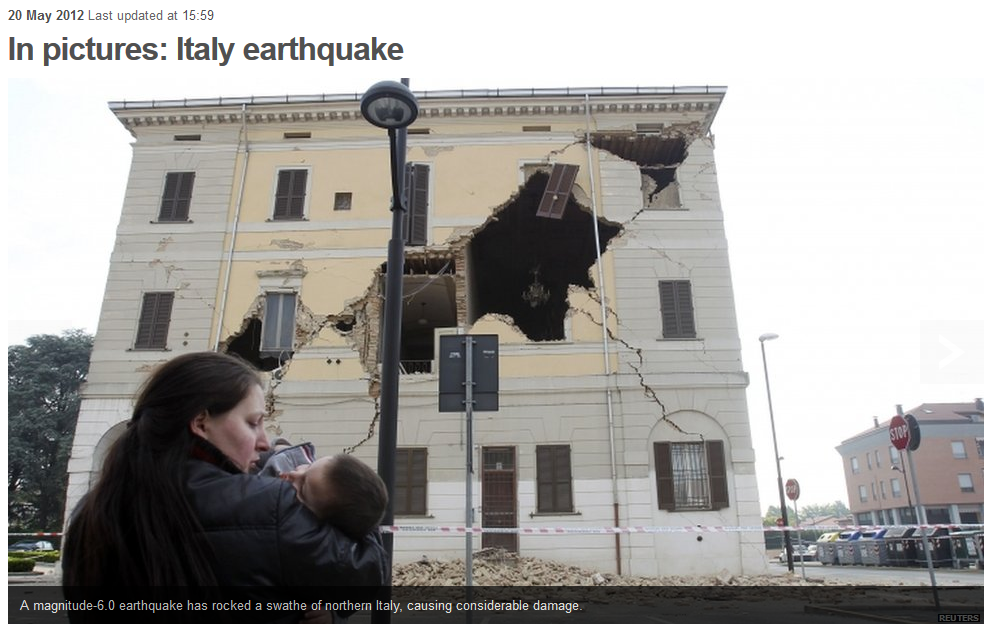 20 May 2012
http://www.bbc.com/news/world-europe-18135901
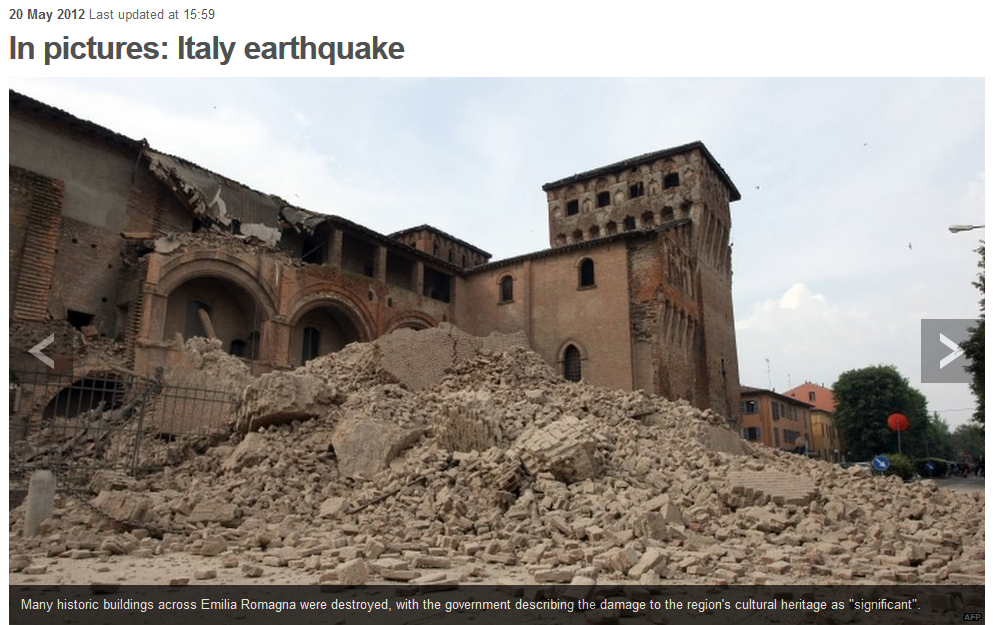 20 May 2012
20 May 2012
http://www.bbc.com/news/world-europe-18135901
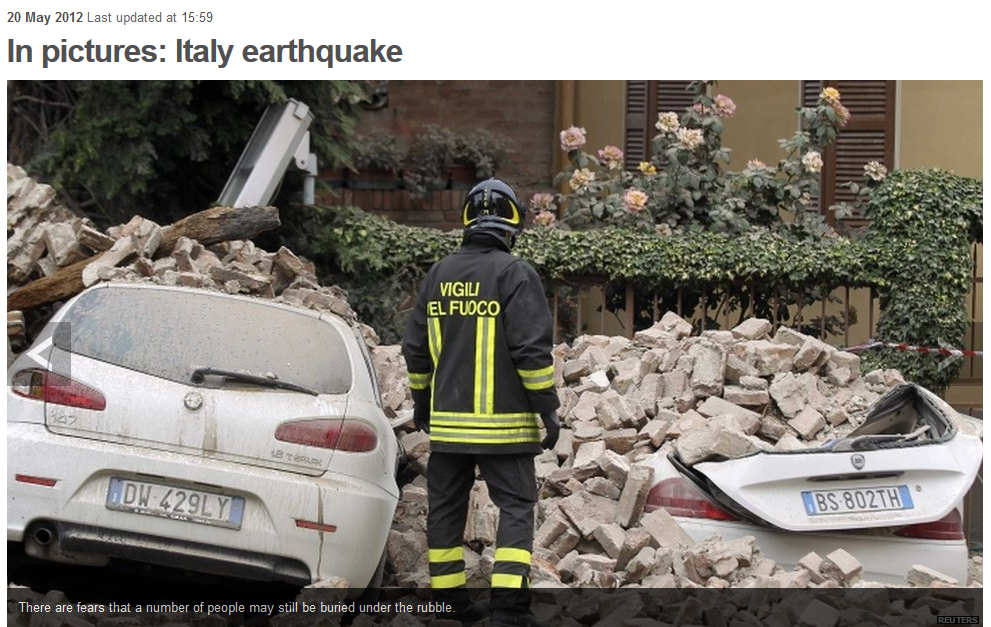 20 May 2012
20 May 2012
http://www.bbc.com/news/world-europe-18135901
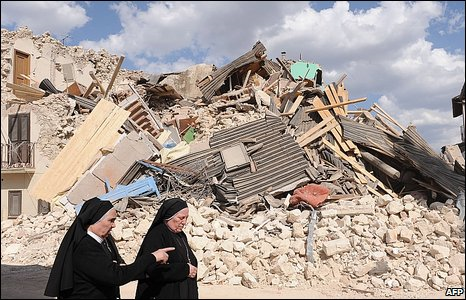 6 April 2009
http://news.bbc.co.uk/2/hi/in_pictures/7984969.stm
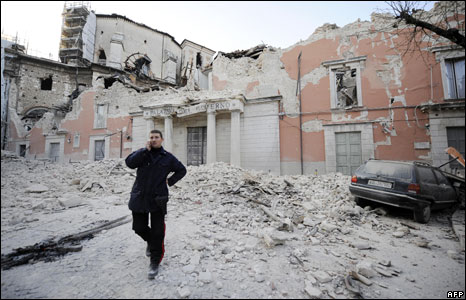 6 April 2009
http://news.bbc.co.uk/2/hi/in_pictures/7984969.stm
Martin J. Gannon and Rajnandini PillaiUnderstanding Global Cultures
Historically, Italy has been victimized by overwhelming natural disasters

Earthquakes
Volcanoes
Floods
Famines
and sinkholes
and avalanches
www.d.umn.edu/cla/faculty/troufs/anth1095/index.html#Gannon
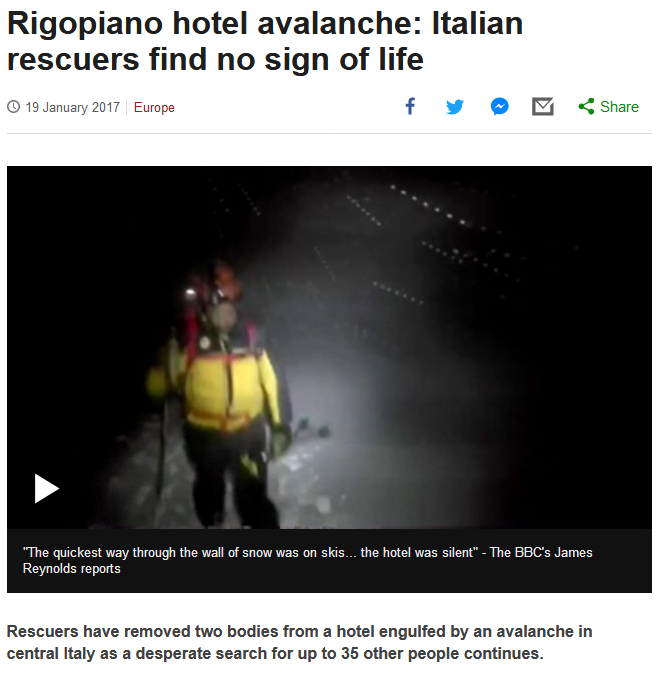 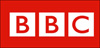 http://www.bbc.com/news/world-europe-38674788?ocid=global_bbccom_email_19012017_top+news+stories
Martin J. Gannon and Rajnandini PillaiUnderstanding Global Cultures
Historically, Italy has been victimized by overwhelming natural disasters

Earthquakes
Volcanoes
Floods
Famines
www.d.umn.edu/cla/faculty/troufs/anth1095/index.html#Gannon
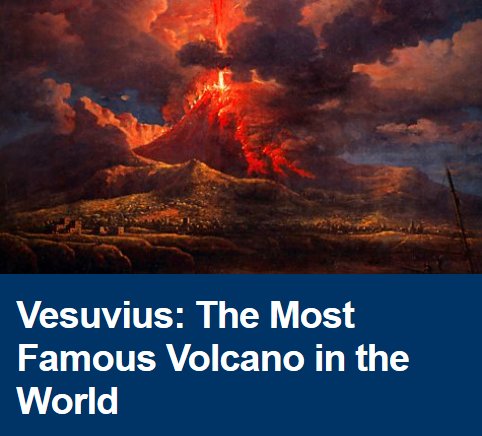 http://www.bbc.co.uk/programmes/b011792s
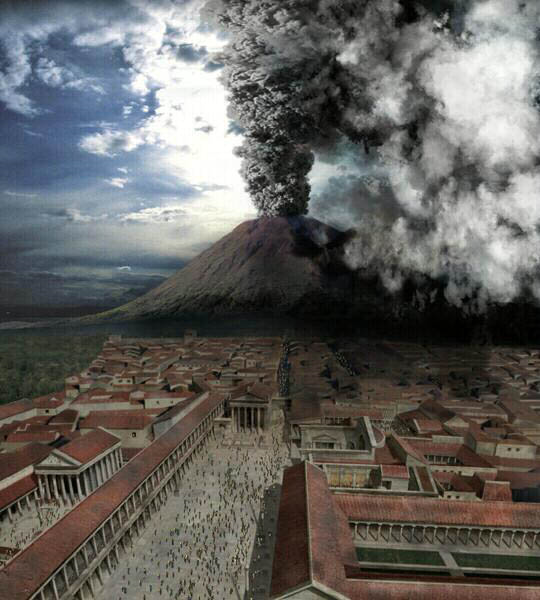 Pompei
http://en.wikipedia.org/wiki/Pompeii
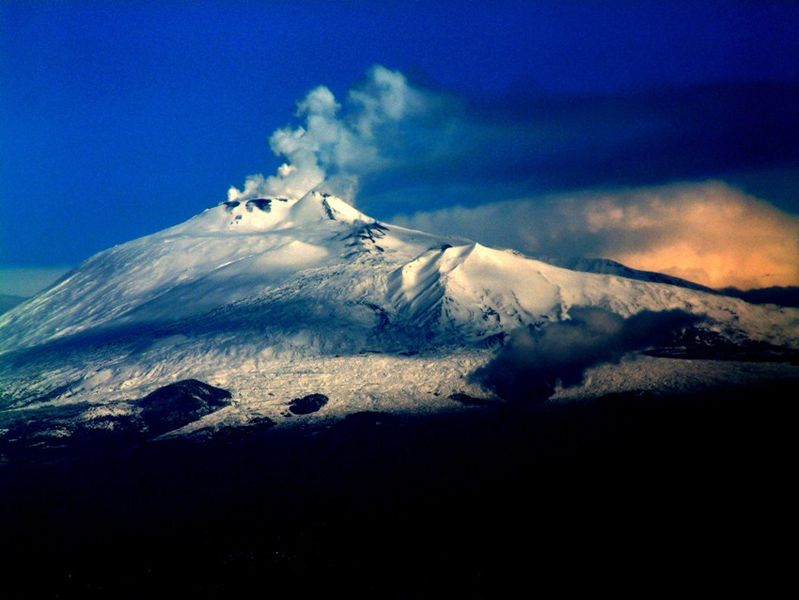 Mt. Etna
Sicily
http://en.wikipedia.org/wiki/Mt._Etna
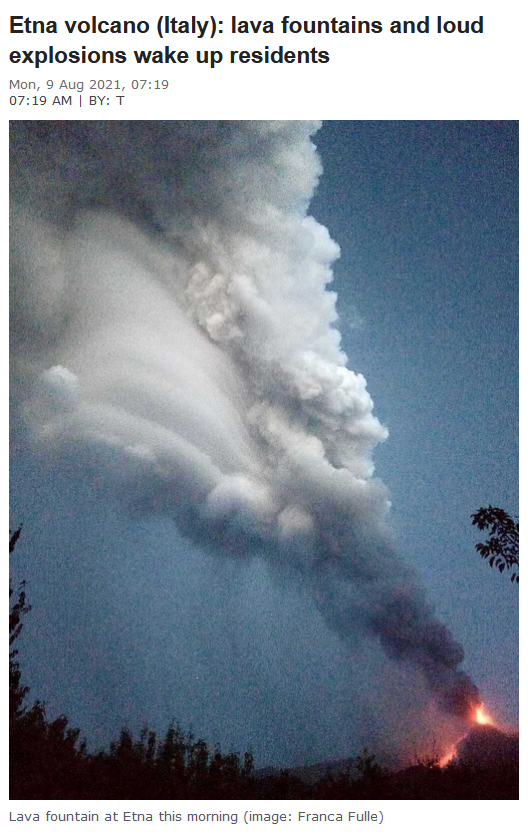 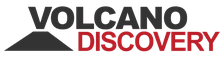 09 August 2021
https://www.volcanodiscovery.com/etna/news/137785/Etna-volcano-Italy-lava-fountains-and-loud-explosions-wake-up-residents.html
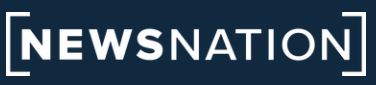 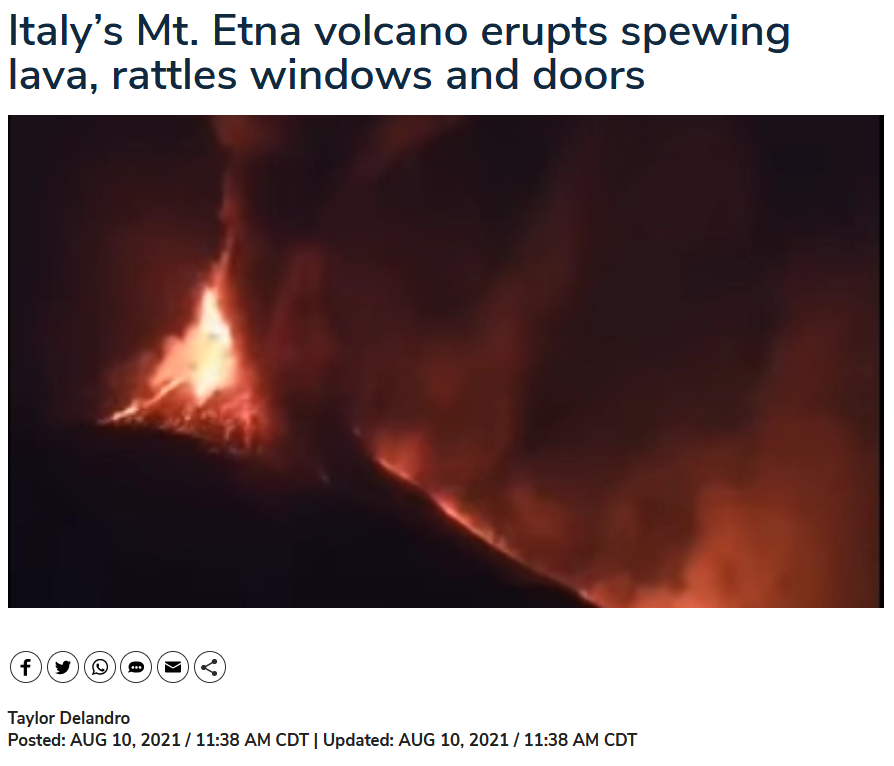 10 August 2021
https://www.newsnationnow.com/world/video-italys-mt-etna-volcano-erupts-spewing-lava-rattles-windows-and-doors/
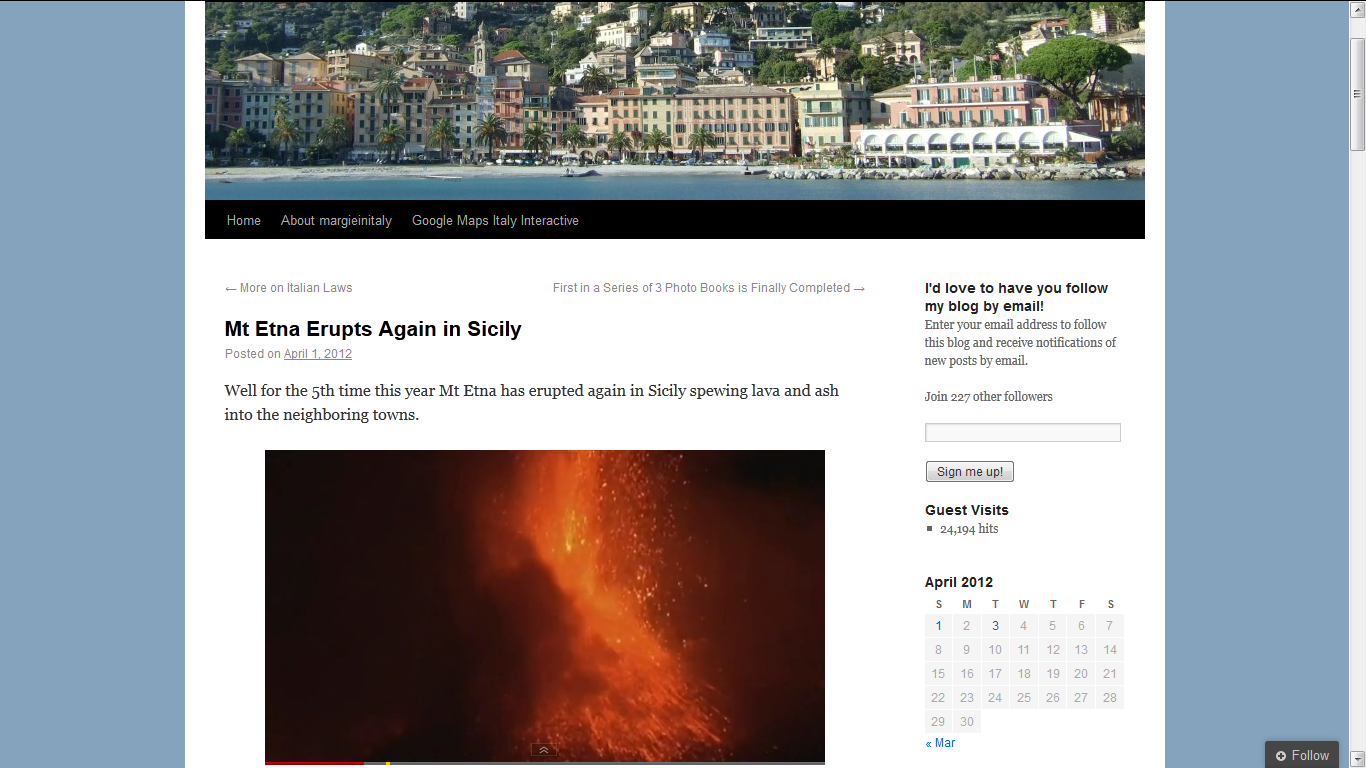 http://margieinitaly.wordpress.com/2012/04/01/mt-etna-erupts-again-in-sicily/
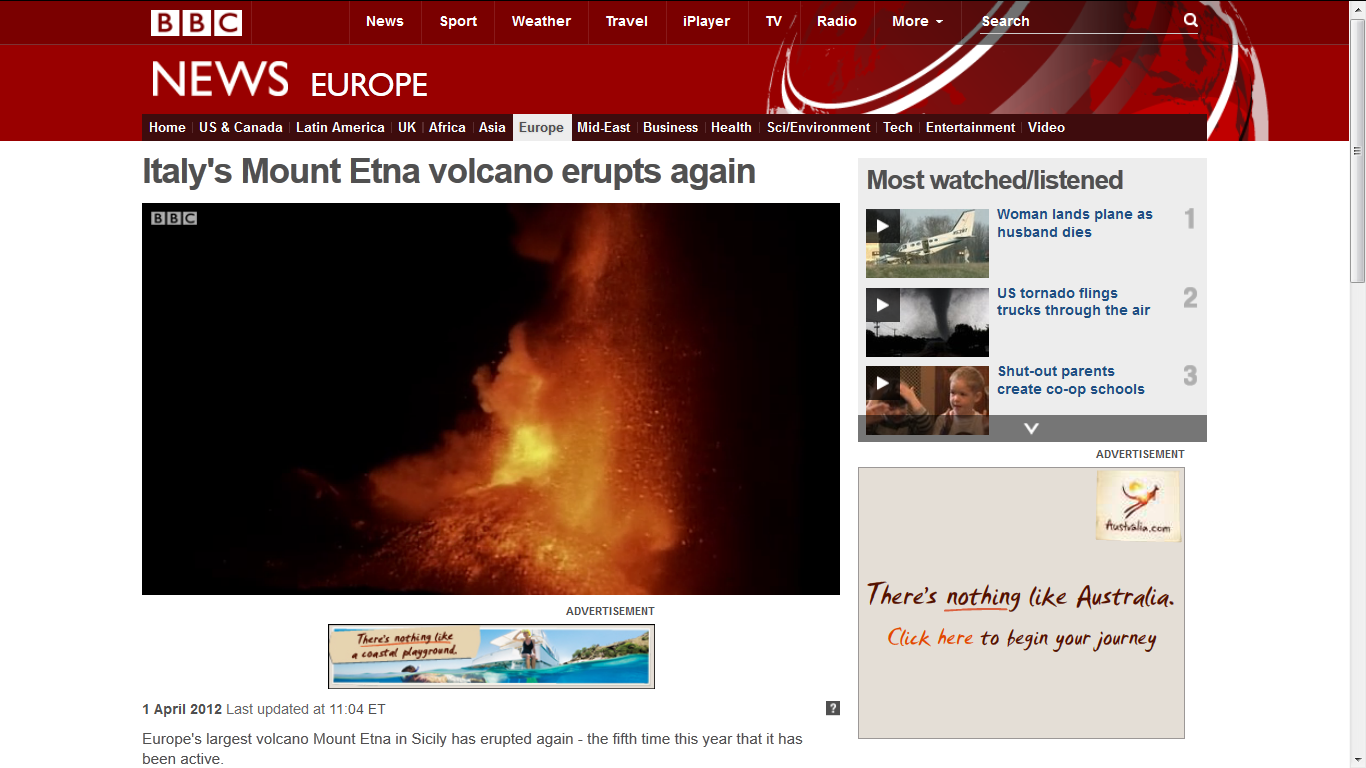 http://www.bbc.co.uk/news/world-europe-17577784
Martin J. Gannon and Rajnandini PillaiUnderstanding Global Cultures
Historically, Italy has been victimized by overwhelming natural disasters

Earthquakes
Volcanoes
Floods
Famines
www.d.umn.edu/cla/faculty/troufs/anth1095/index.html#Gannon
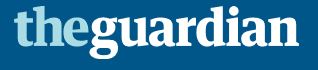 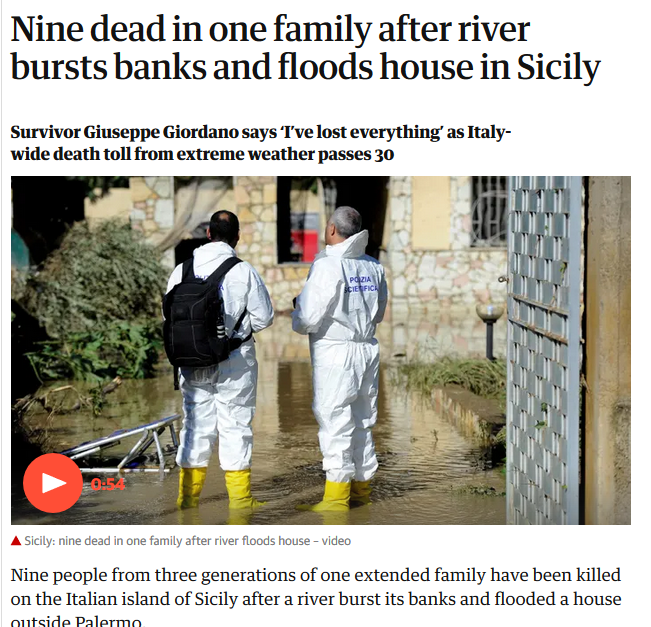 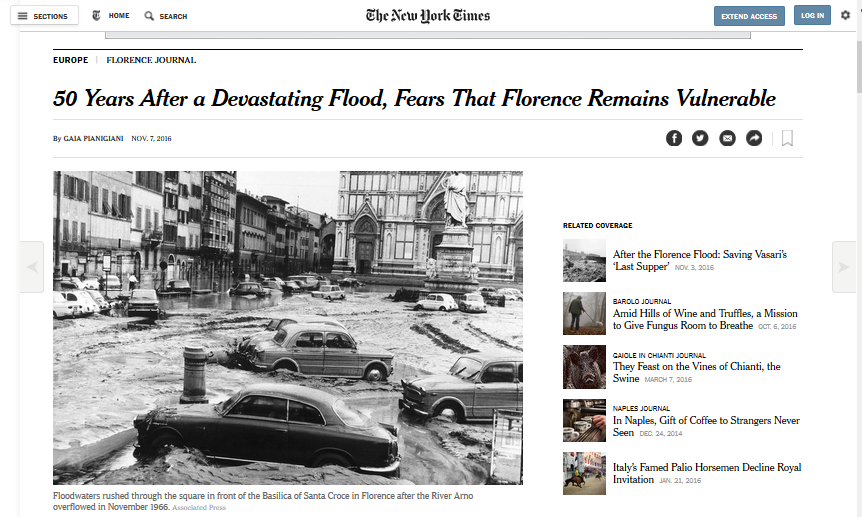 7 November 2016
http://www.nytimes.com/2016/11/08/world/europe/50-years-after-a-devastating-flood-fears-that-florence-remains-vulnerable.html?mwrsm=Email&_r=0
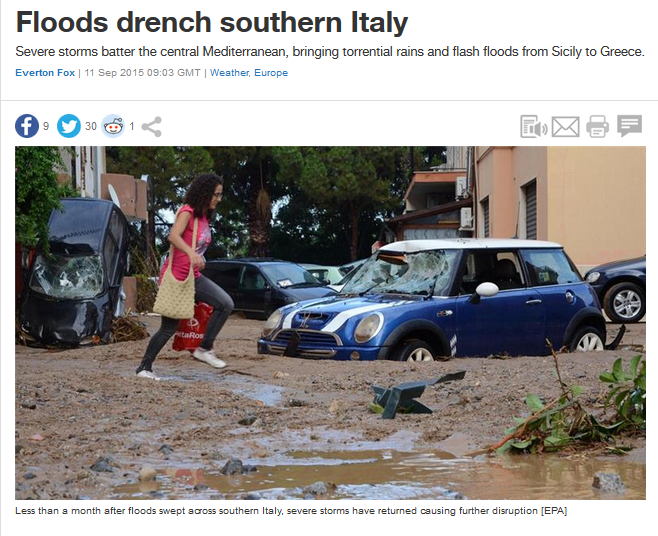 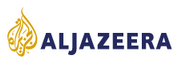 11 September 2015
http://www.aljazeera.com/news/2015/09/floods-drench-southern-italy-150911085234449.html
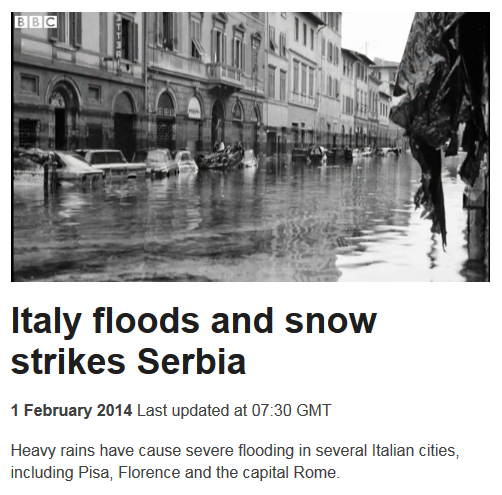 1 February 2014
http://www.bbc.com/news/world-us-canada-25648773
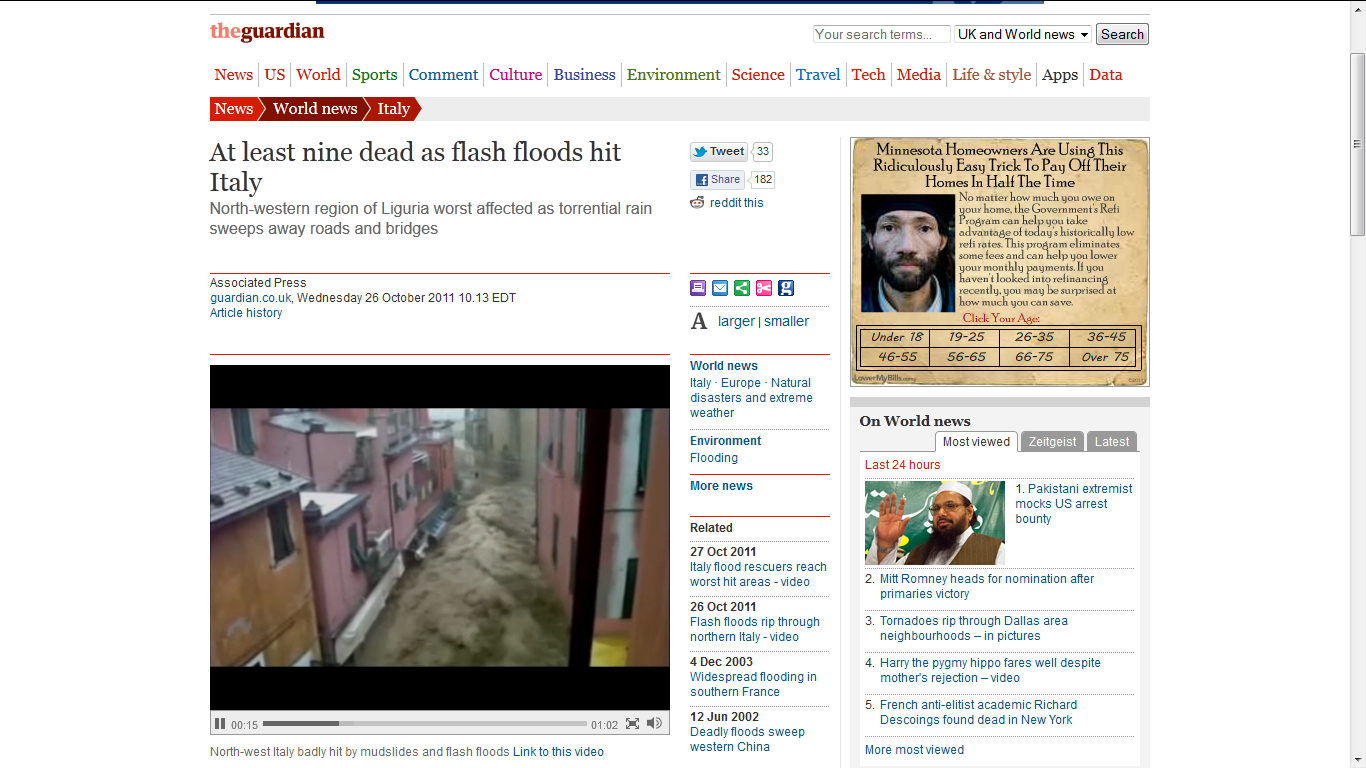 Liguria Region
 2011
http://www.guardian.co.uk/world/2011/oct/26/flash-floods-hit-italy
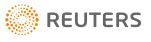 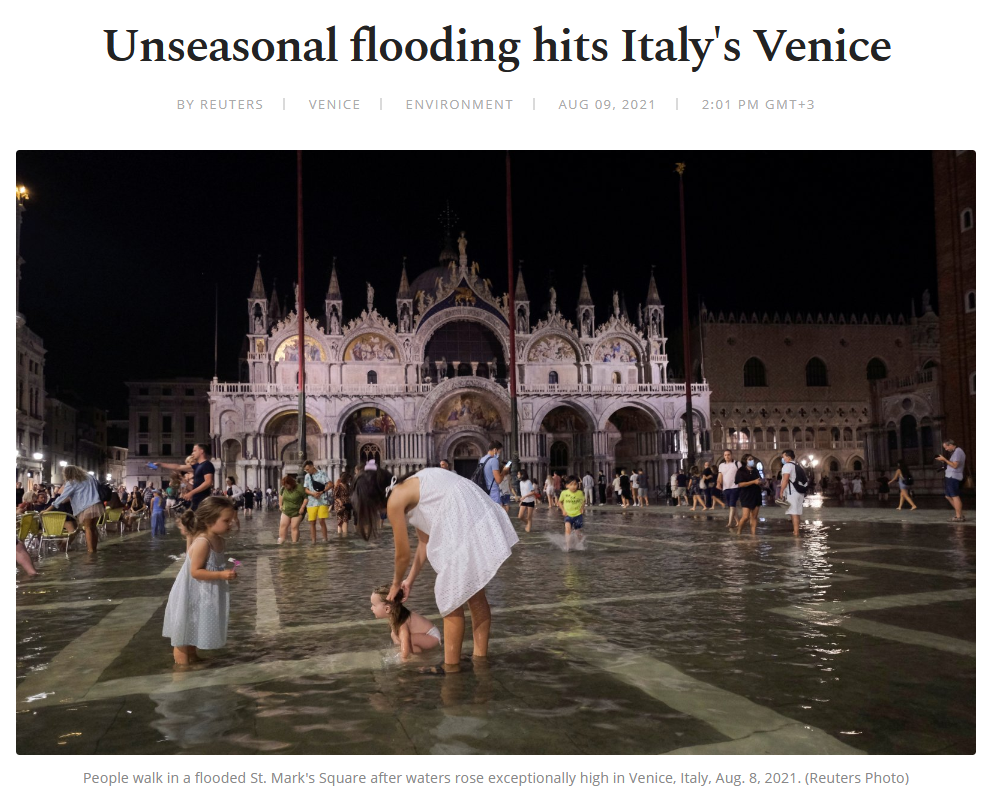 09 August 2021
Venice
 2019
https://www.dailysabah.com/life/environment/unseasonal-flooding-hits-italys-venice
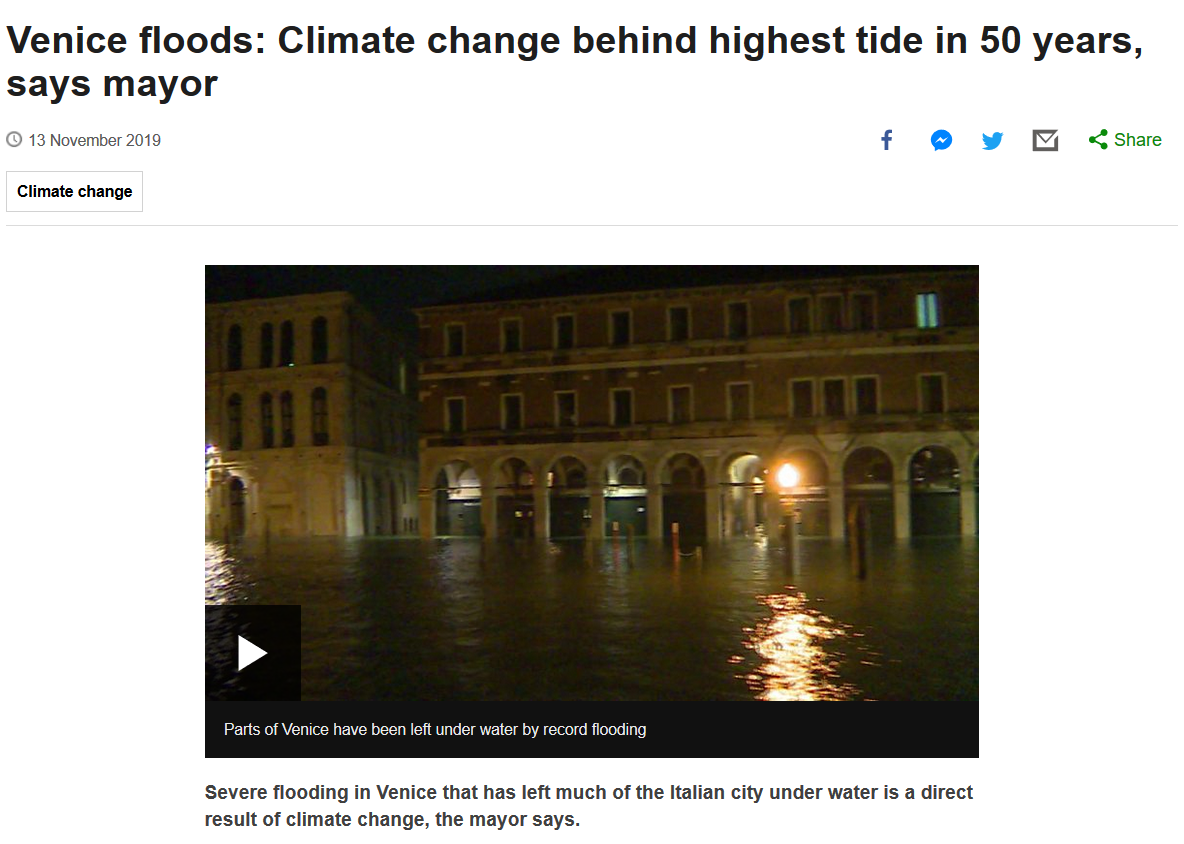 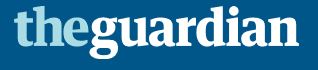 Venice
 2019
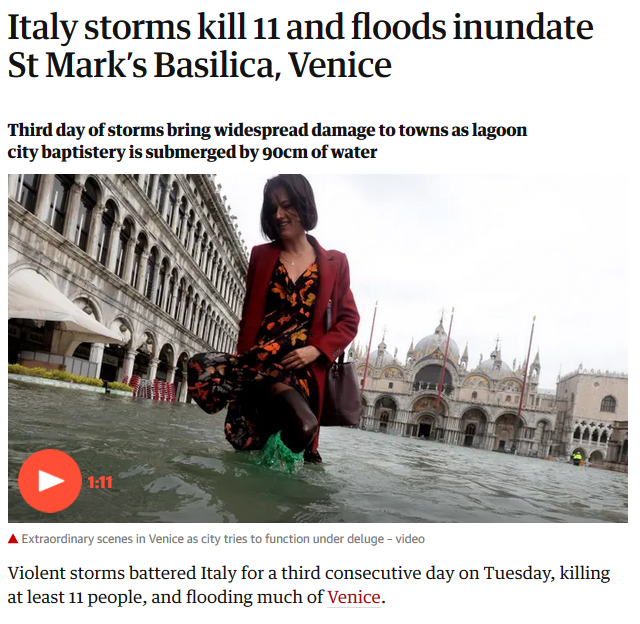 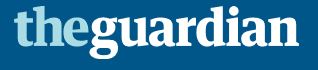 Venice
 2018
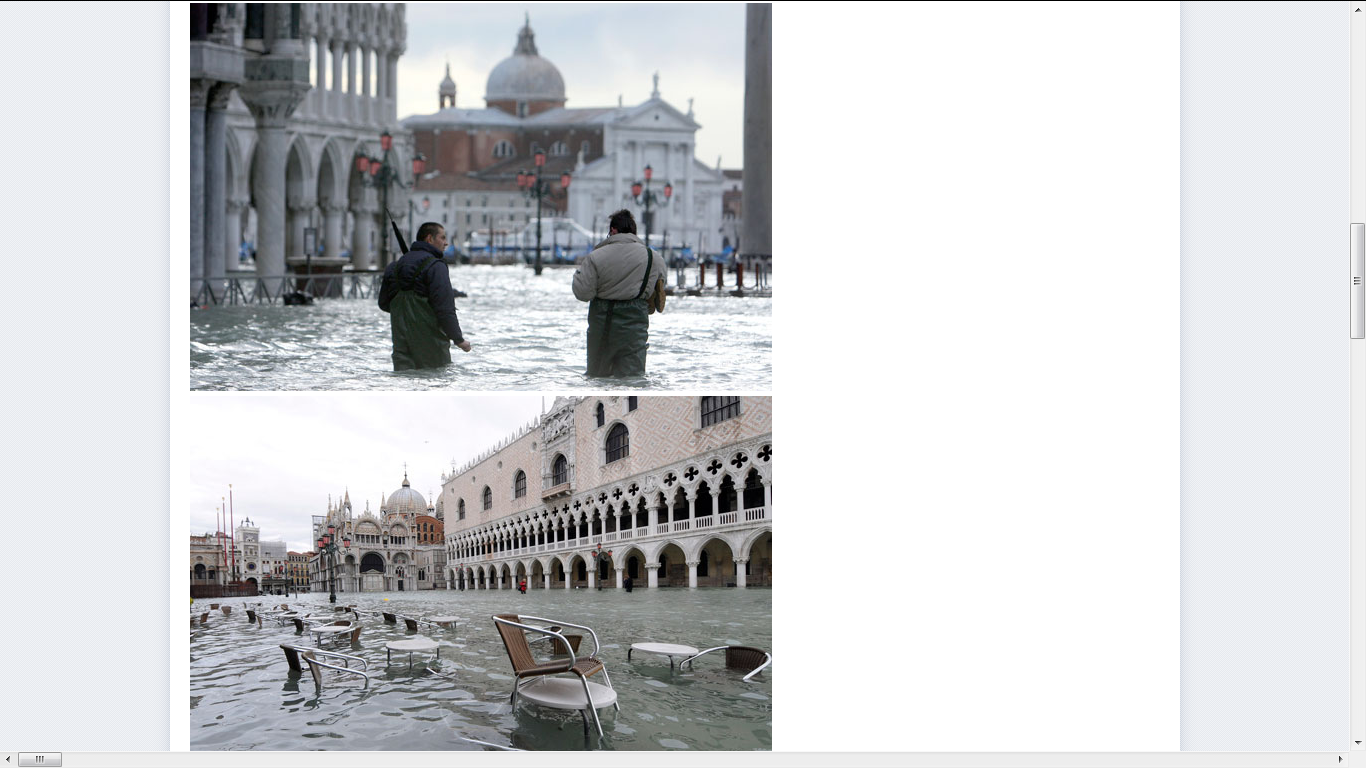 Venice
 2008
http://news.ninemsn.com.au/slideshow_ajax.aspx?sectionid=9016&sectionname=slideshowajax&subsectionid=148615&subsectionname=venicefloods
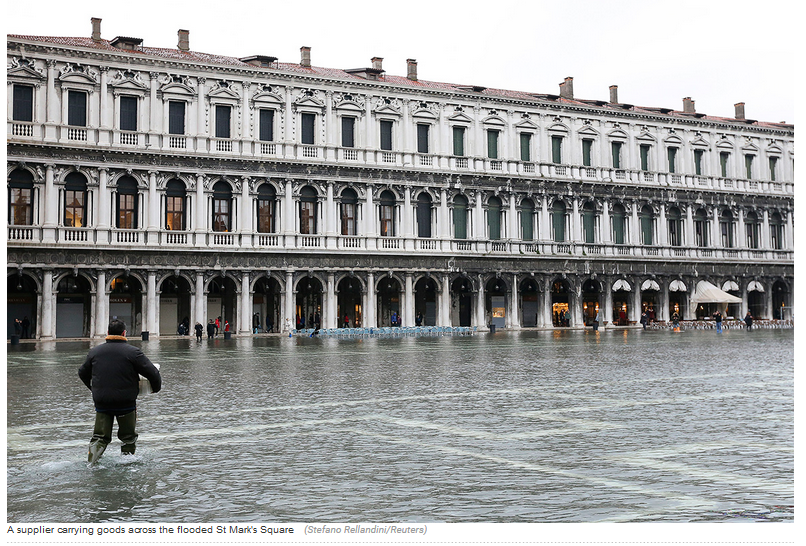 St. Mark’s Square
2 February 2015
http://www.ibtimes.co.uk/venice-carnival-2015-revellers-try-keep-their-costumes-dry-flooded-st-marks-square-1486241
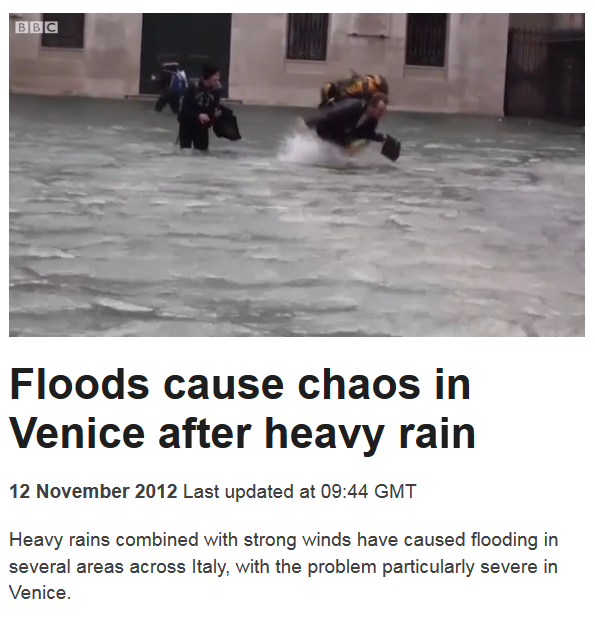 http://www.bbc.com/news/world-europe-20294488
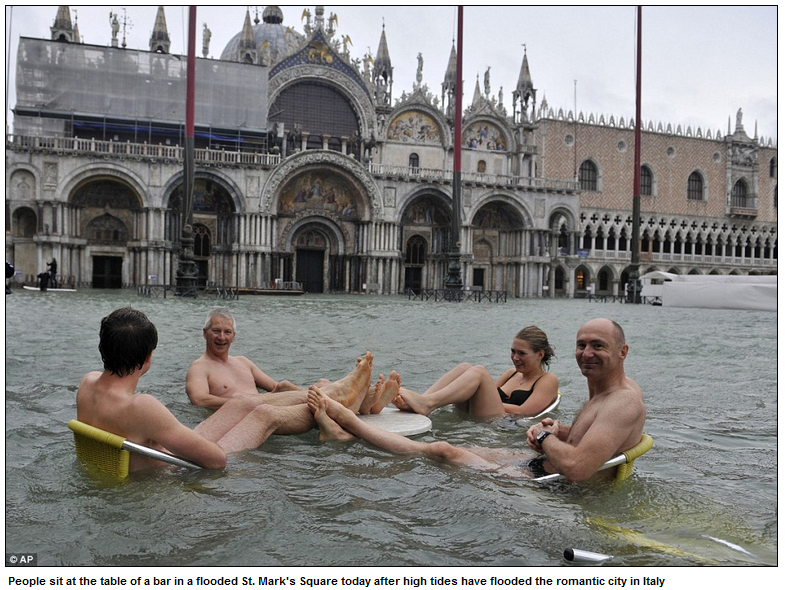 St. Mark’s Square
11 November  2012
http://www.dailymail.co.uk/news/article-2231342/Tourists-swim-Venices-iconic-St-Marks-Square-Floating-City-flooded-high-tides.html
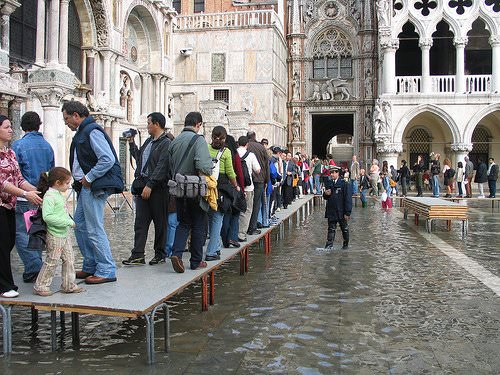 https://www.walksofitaly.com/blog/venice/flooding-acqua-alta-tips
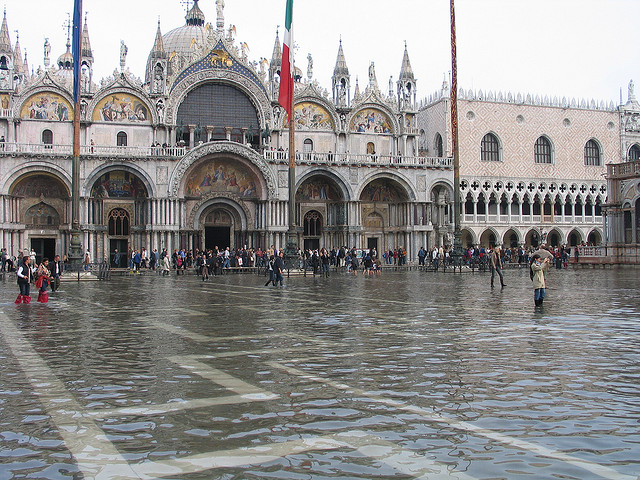 “. . . acqua alta . . . water reaching 110 cm, at which point flooding covers 14 percent of Venice, happens about four times a year.”
https://www.walksofitaly.com/blog/venice/flooding-acqua-alta-tips
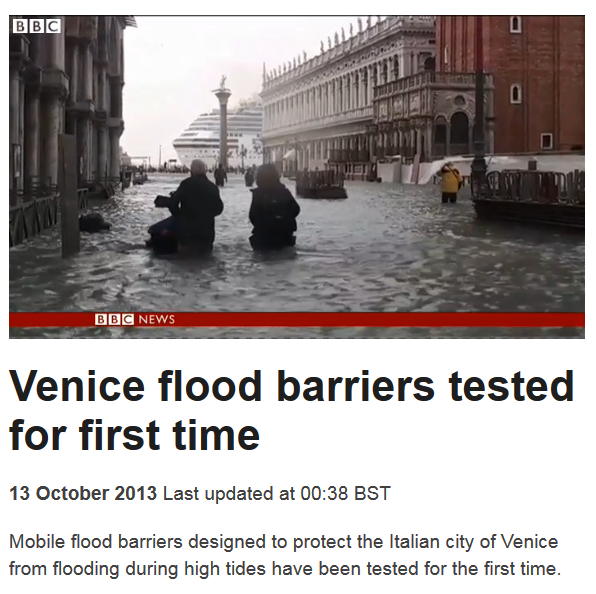 http://www.bbc.com/news/world-europe-24510314
you can go on-line and experiment with computer models that show you when Venice, and how much of the rest of Italy, will disappear with global warming . . .
http://geology.com/sea-level-rise/venice.shtml
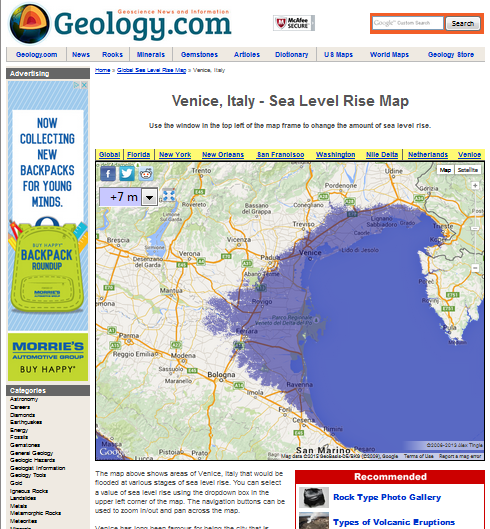 http://geology.com/sea-level-rise/venice.shtml
Martin J. Gannon and Rajnandini PillaiUnderstanding Global Cultures
Historically, Italy has been victimized by overwhelming natural disasters

Earthquakes
Volcanoes
Floods
Famines
www.d.umn.edu/cla/faculty/troufs/anth1095/index.html#Gannon
“There were sixteen good harvests and 111 famine years in northern Italy from 
1451 to 1767.”
Alan Macfarlane (1997). p.64. ISBN 0-631-18117-2
https://en.wikipedia.org/wiki/Famine
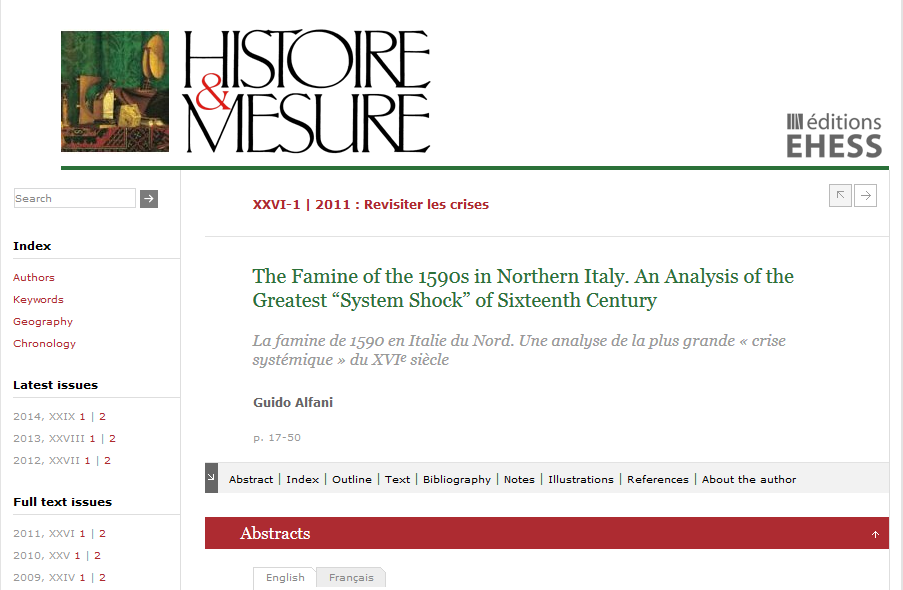 http://histoiremesure.revues.org/4119?lang=en
Famines in Italy: a chronology and a short account 
(ca. 1250-1810)
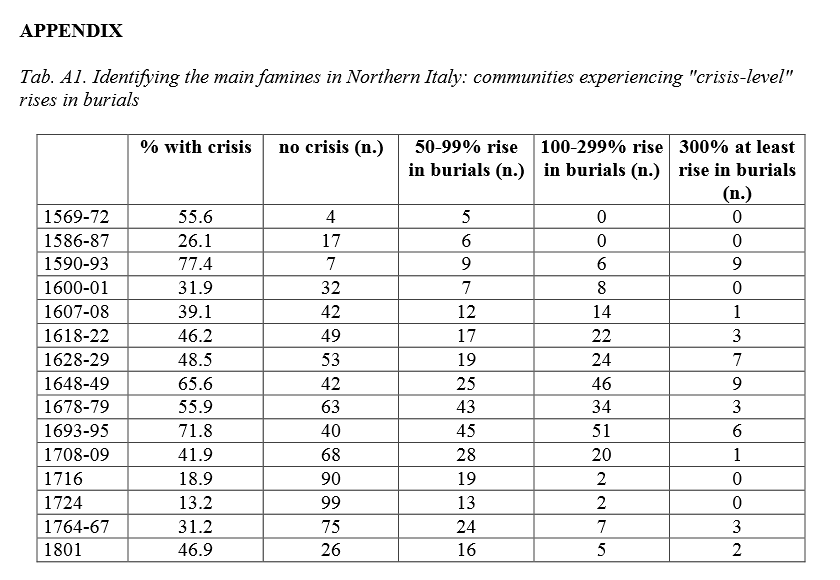 http://www.eshd.eu/sites/default/files/webform/famineinitaly_alfani_mocarelli_strangio.pdf
Martin J. Gannon and Rajnandini PillaiUnderstanding Global Cultures
Historically, Italy has been victimized by overwhelming natural disasters

Earthquakes
Volcanoes
Floods
Famines
. . . and . . .
www.d.umn.edu/cla/faculty/troufs/anth1095/index.html#Gannon
Martin J. Gannon and Rajnandini PillaiUnderstanding Global Cultures
Historically, Italy has been victimized by overwhelming natural disasters

and widespread fires
forest-fire type
www.d.umn.edu/cla/faculty/troufs/anth1095/index.html#Gannon
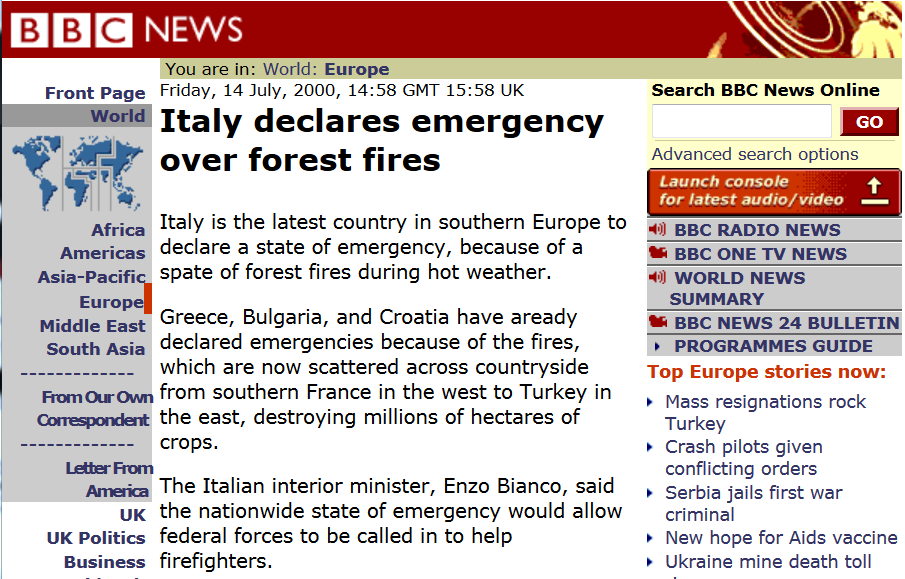 http://news.bbc.co.uk/2/hi/europe/830513.stm
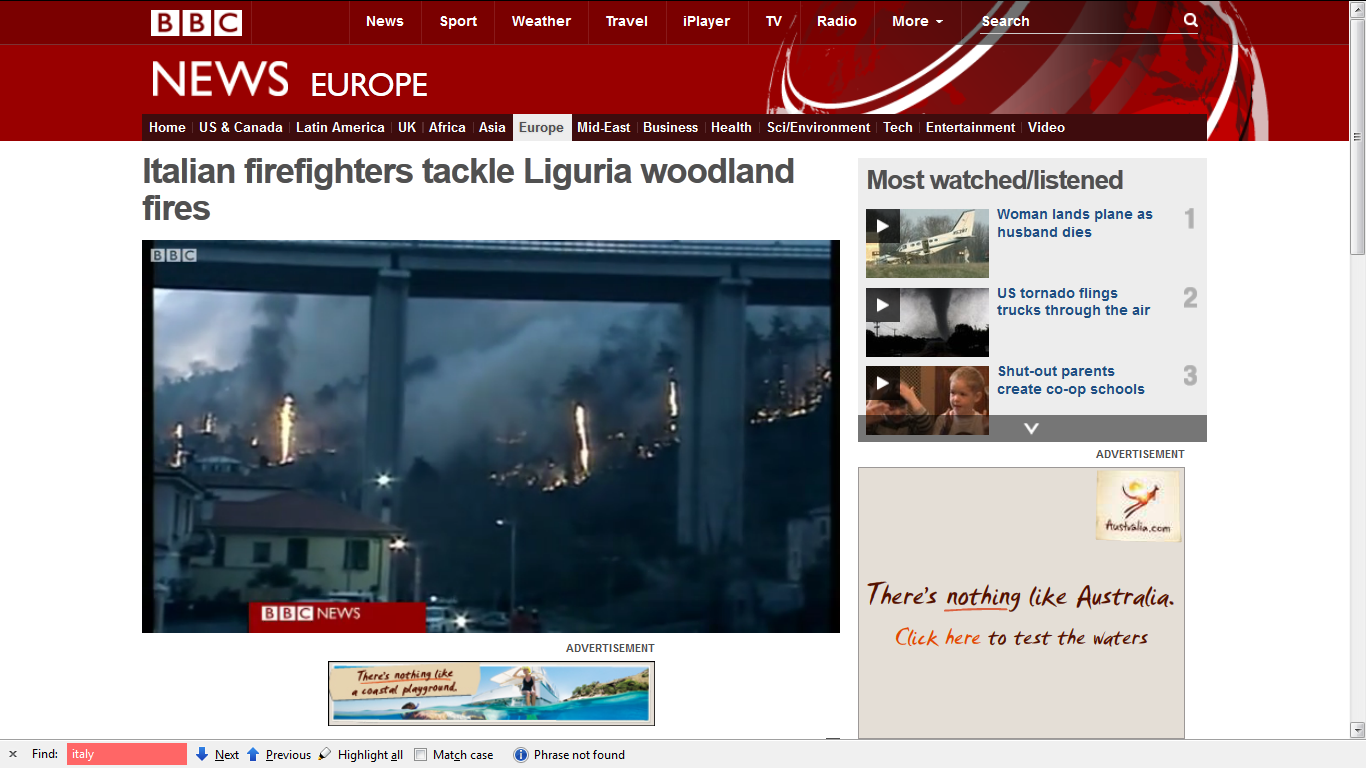 http://www.guardian.co.uk/world/2011/oct/26/flash-floods-hit-italy
Martin J. Gannon and Rajnandini PillaiUnderstanding Global Cultures
It is a geologically young country, most of which cannot be categorized as terra firma, and there have been so many mudslides resulting in great loss of property and life both in the past and in recent years that the Italians nickname the nation 

“landslide country”
www.d.umn.edu/cla/faculty/troufs/anth1095/index.html#Gannon
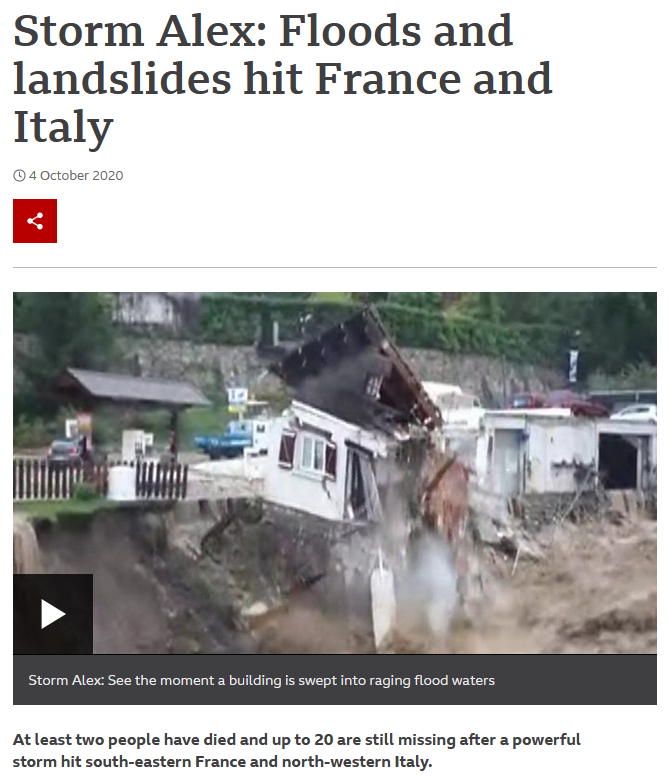 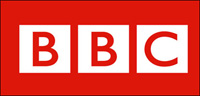 04 October 2020
https://www.bbc.com/news/world-europe-54402096
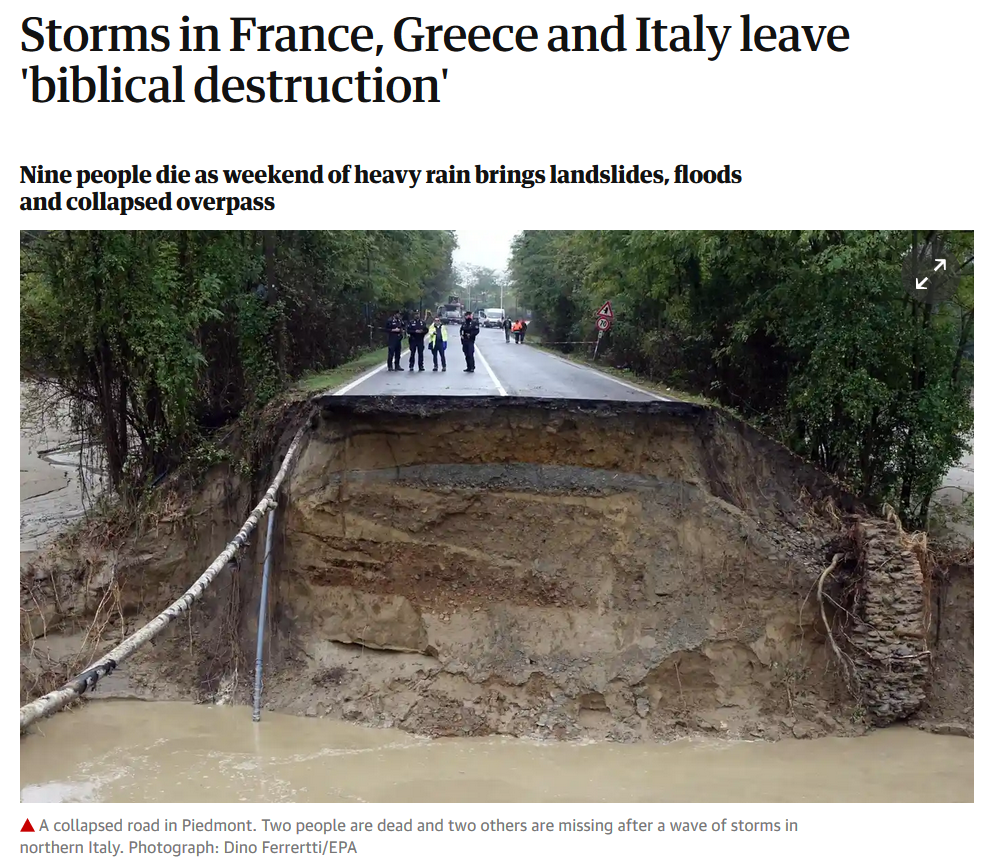 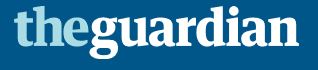 Mon 25 Nov 2019
https://www.theguardian.com/world/2019/nov/25/storms-france-greece-italy-destruction-floods?CMP=Share_iOSApp_Other
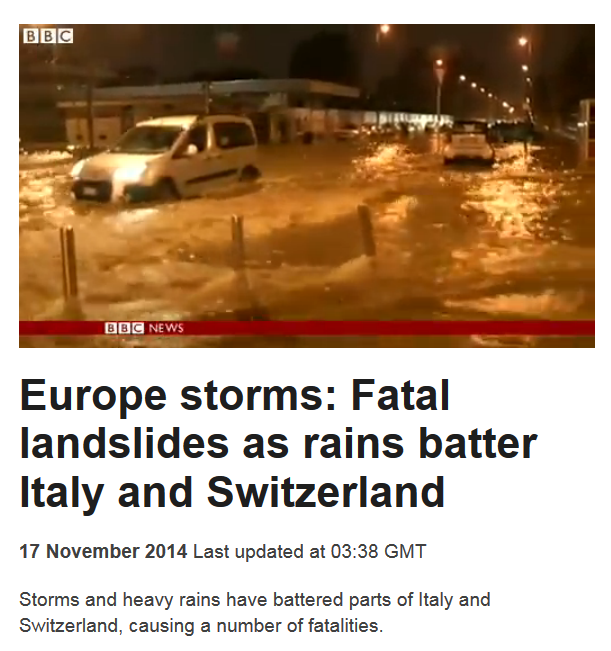 http://www.bbc.com/news/world-europe-30076940
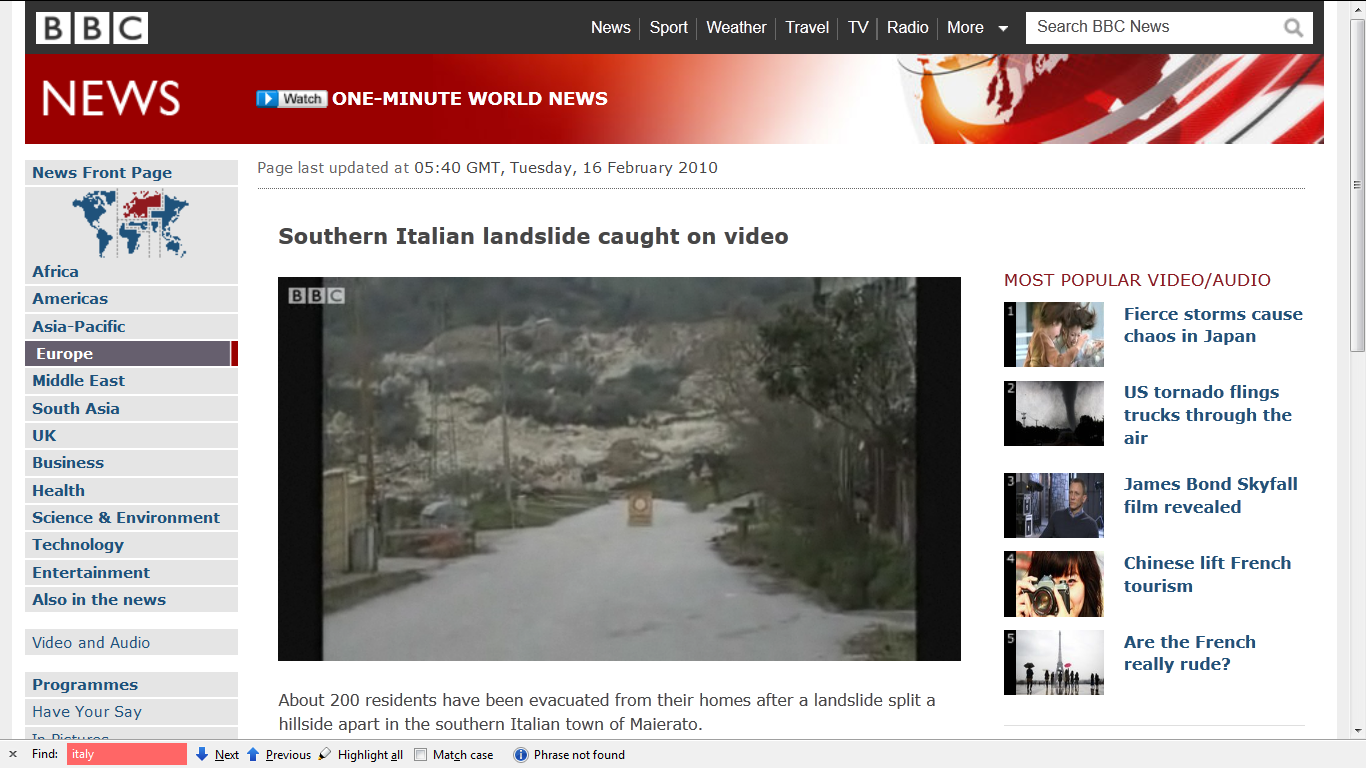 http://news.bbc.co.uk/2/hi/8517378.stm
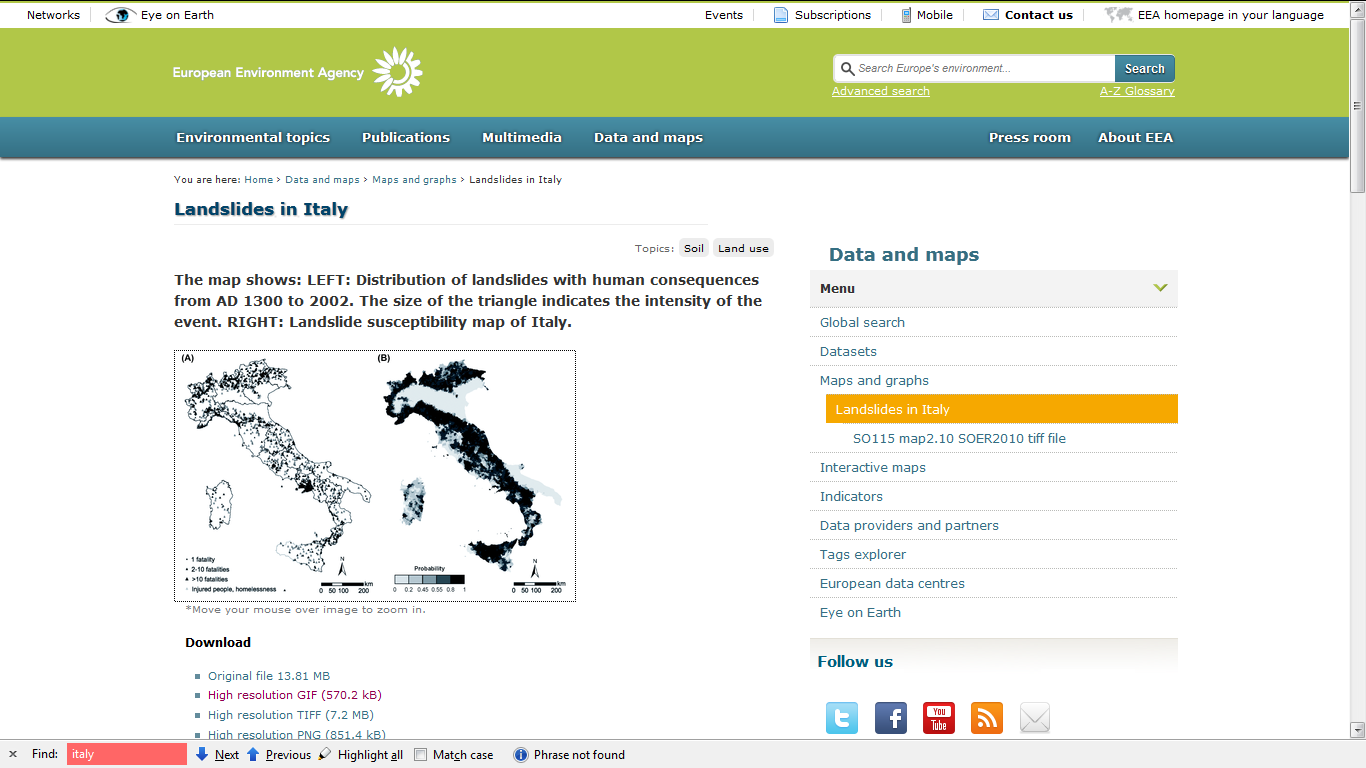 http://www.eea.europa.eu/data-and-maps/figures/landslides-in-italy
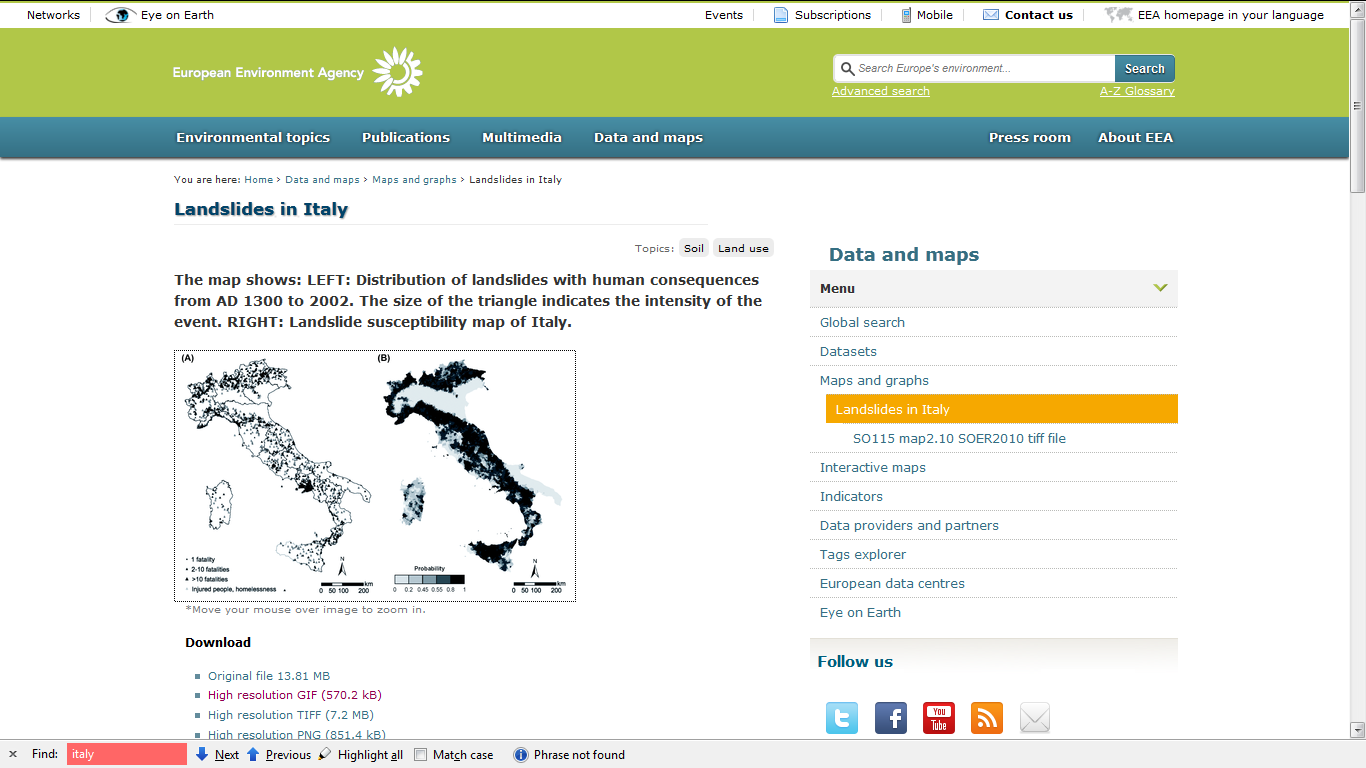 http://www.eea.europa.eu/data-and-maps/figures/landslides-in-italy
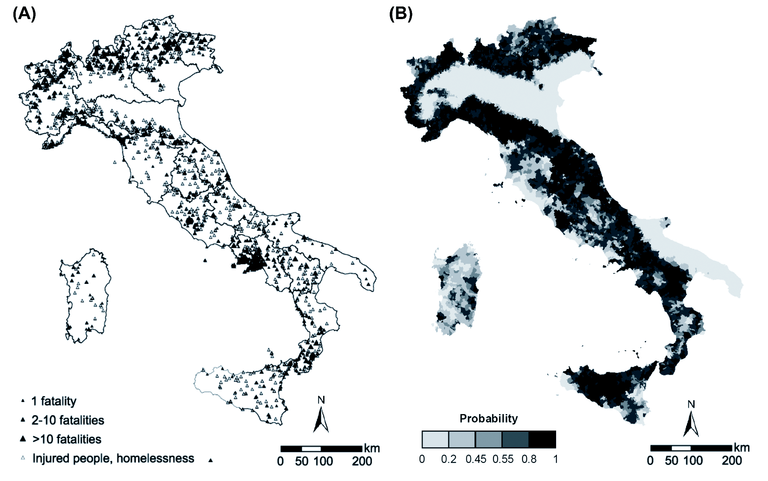 The map shows: LEFT: Distribution of landslides with human consequences from AD 1300 to 2002. The size of the triangle indicates the intensity of the event. RIGHT: Landslide susceptibility map of Italy.
http://www.eea.europa.eu/data-and-maps/figures/landslides-in-italy
Martin J. Gannon and Rajnandini PillaiUnderstanding Global Cultures
Historically, Italy has been victimized by overwhelming natural disasters

and even COVID
www.d.umn.edu/cla/faculty/troufs/anth1095/index.html#Gannon
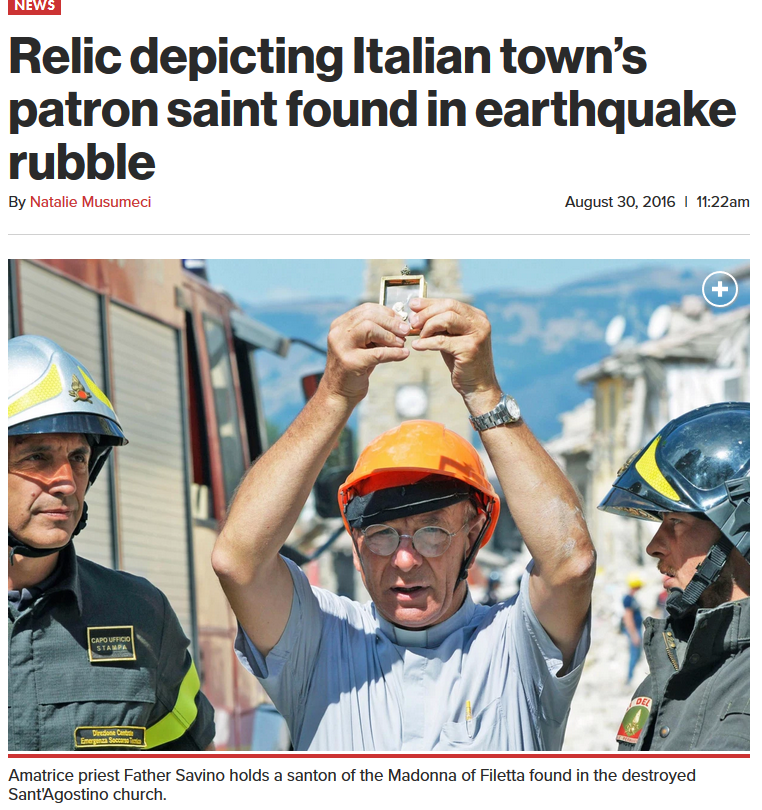 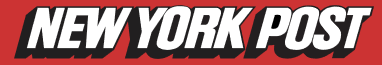 https://nypost.com/2016/08/30/relic-depicting-italian-towns-patron-saint-found-in-earthquake-rubble/
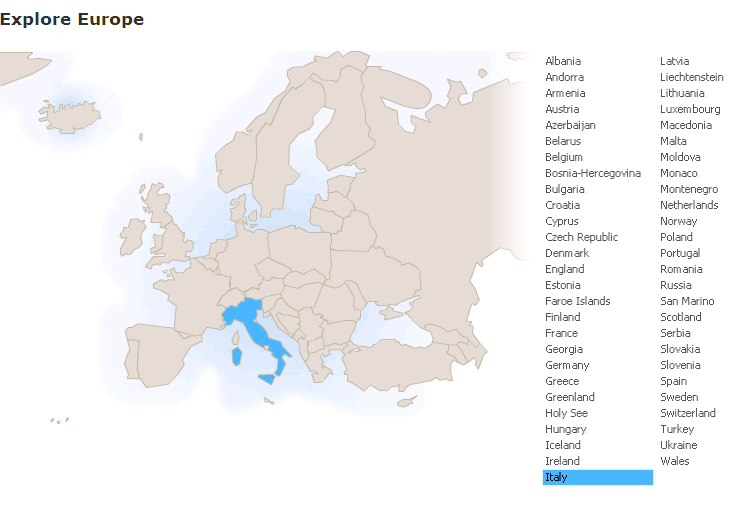 The Overture

Pageantry and Spectacle

Voice

Externalization

5.	Chorus and Soloists
Villages are protected primarily bytheir Patron Saints.
In this case . . .
Santo Patrono
Italy
www.d.umn.edu/cla/faculty/troufs/anth1095/index.html#Gannon
Martin J. Gannon and Rajnandini PillaiUnderstanding Global Cultures
Once a year, in every village and city, there is a celebration in honor of its patron saint (santo patrono) in which a parade is featured.  The statue of the saint is place in the lead position in the parade, followed by the clergy, members of the upper classes, and then all other citizens.  A celebration follows in the piazza, or town center.  This tradition al festival and parade help to strengthen the feeling of solidarity and permit people to escape from the regular routine in a dramatic, spectacular, and fun-filled manner.”
www.d.umn.edu/cla/faculty/troufs/anth1095/index.html#Gannon
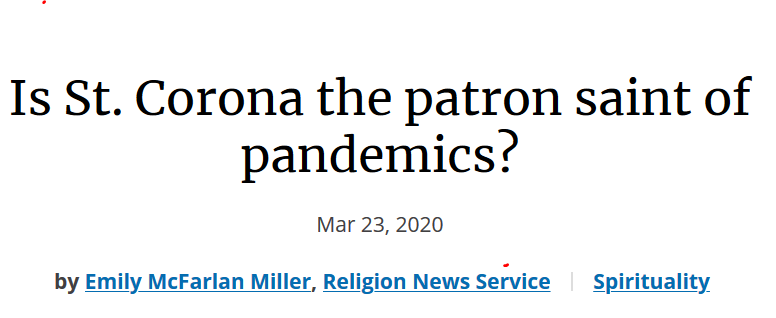 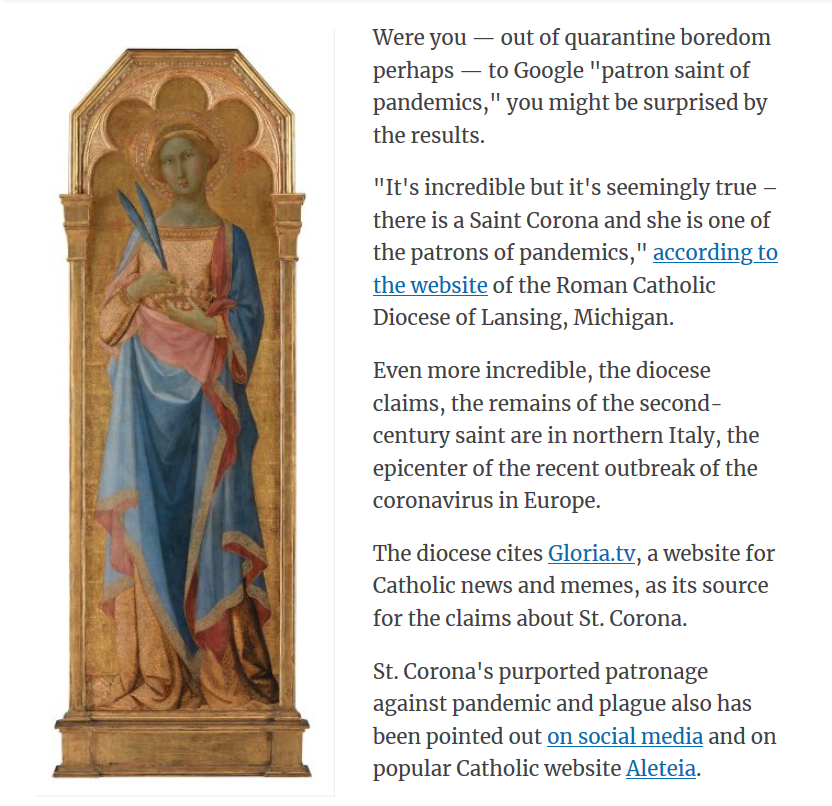 “There is a St. Corona, and her remains are in Anzu, a town in northern Italy . . .”
https://www.ncronline.org/news/spirituality/st-corona-patron-saint-pandemics
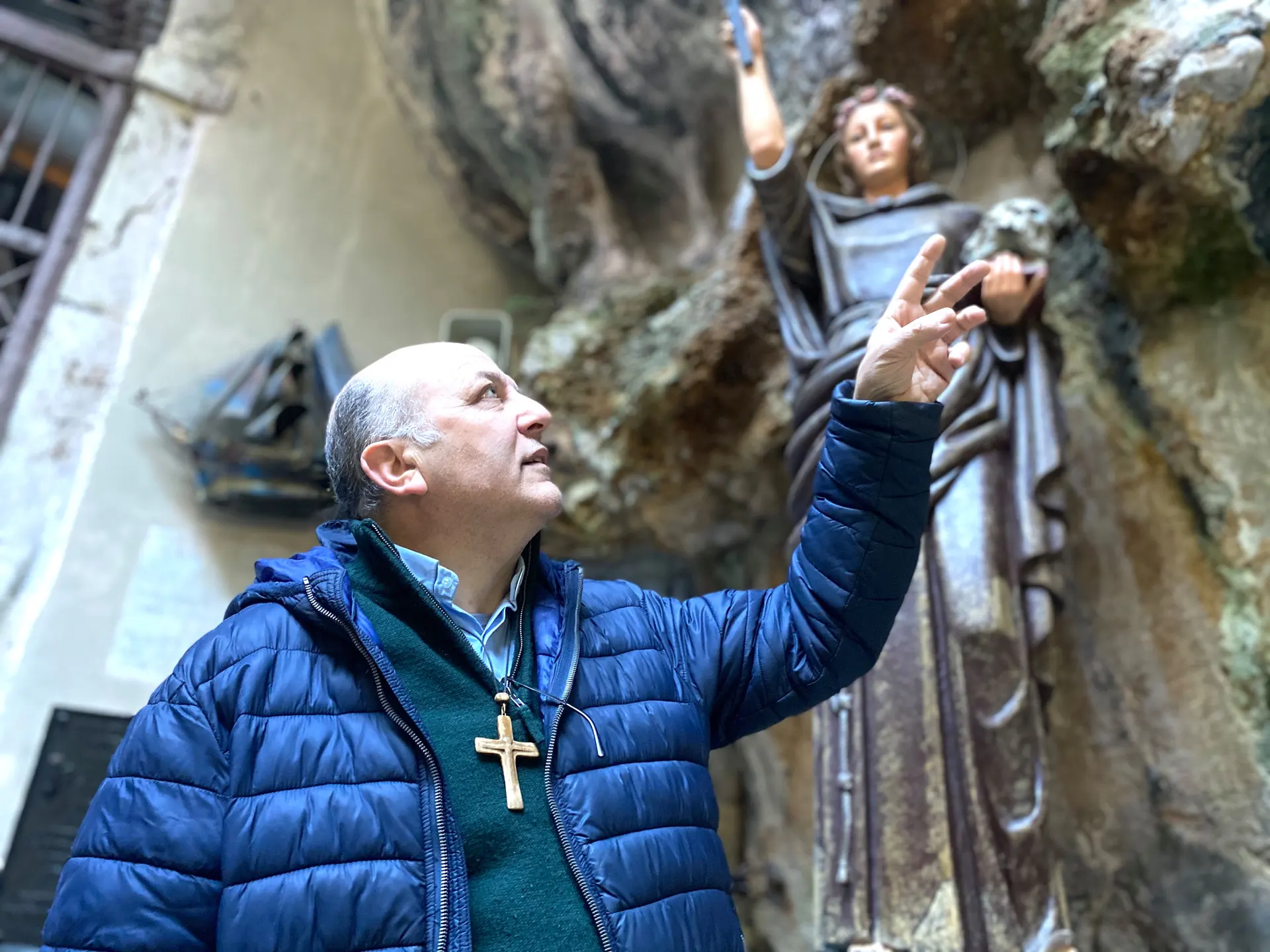 Palermo pins hopes on patron saint to rid Italy of coronavirus
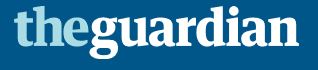 Fri 13 Mar 2020 12.15 EDT
14 Mar 2020
Residents of Sicilian capital pray for another miracle from Saint Rosalia, who they say rescued the city from a deadly plague in 1625
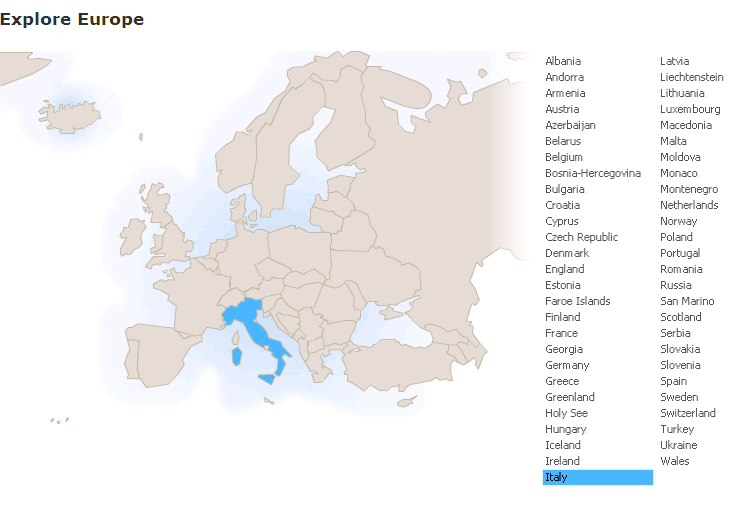 Some Background to the Country
The Forces of Nature and World View
Italy
Martin J. Gannon and Rajnandini PillaiUnderstanding Global Cultures
As a result, Italy exudes an aura of
 “precariousness”
www.d.umn.edu/cla/faculty/troufs/anth1095/index.html#Gannon
Martin J. Gannon and Rajnandini PillaiUnderstanding Global Cultures
Italians tend to accept 
insecurity as a fact of life.  

This acceptance may explain why they seem to be able to 
enjoy life more for the moment 
and why the are willing 
to accept events as they happen
www.d.umn.edu/cla/faculty/troufs/anth1095/index.html#Gannon
Martin J. Gannon and Rajnandini PillaiUnderstanding Global Cultures
Italians tend to feel that 

if something is going to happen, 
it will, 
and that not much can be done about it
www.d.umn.edu/cla/faculty/troufs/anth1095/index.html#Gannon
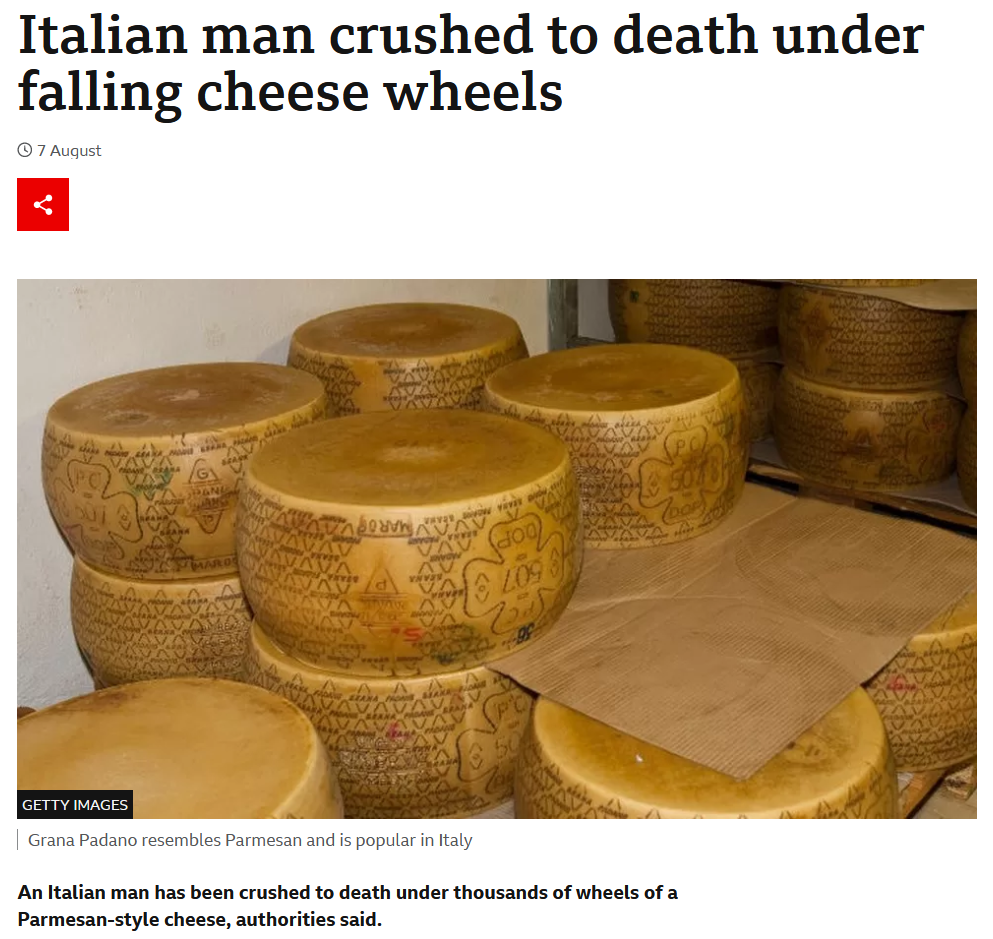 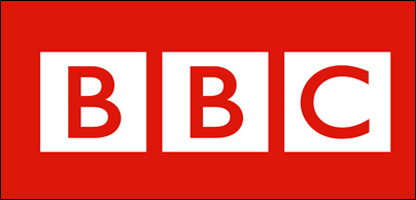 7 August 2023
https://www.bbc.com/news/world-europe-66429342
Martin J. Gannon and Rajnandini PillaiUnderstanding Global Cultures
George Foster: 
“Peasant Fatalism”
www.d.umn.edu/cla/faculty/troufs/anth1095/index.html#Gannon
“Classics" in the Anthropology of Europe
George Foster
 “Peasant Society and the 	Image of Limited Good.” 
			American 
			Anthropologist 
			67:293-315.
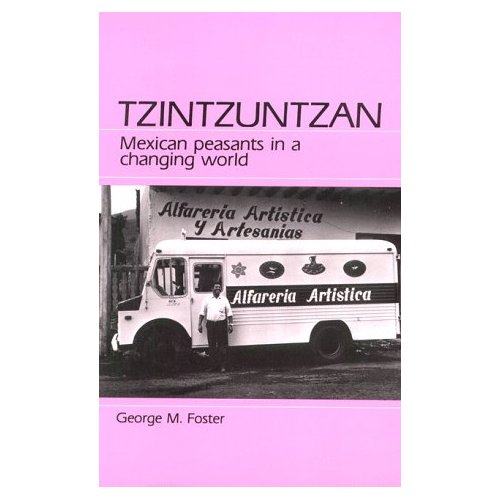 Parman's classic picks -- Tony Galt
Martin J. Gannon and Rajnandini PillaiUnderstanding Global Cultures
“This, then, is Italy.  
It is still a grand and larger-than-life society whose citizens 
love pageantry and spectacle, 
emphasize a range of voices 
in everyday life, 
externalize emotions and feelings, 
and feel a commitment to the town and region of the country 
in which they were born. . . .”
www.d.umn.edu/cla/faculty/troufs/anth1095/index.html#Gannon
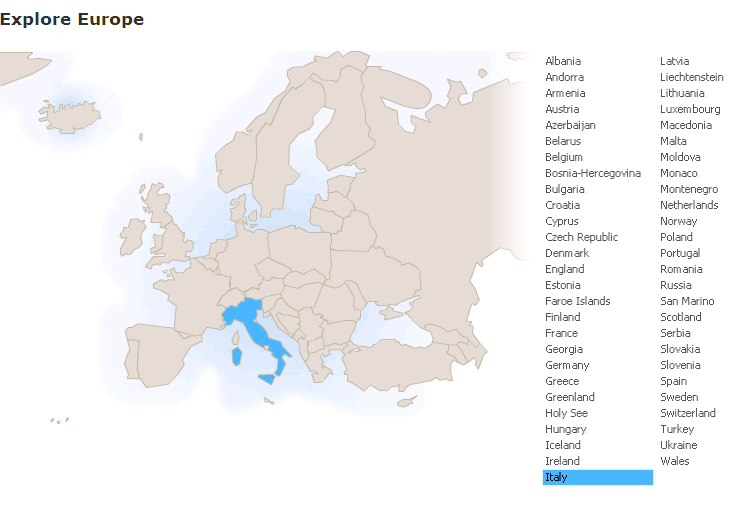 Forces of Nature
and World View
Italy
© 2009-2024  Timothy G. Roufs, University of Minnesota Duluth